INCIDENTS | Manage Entities
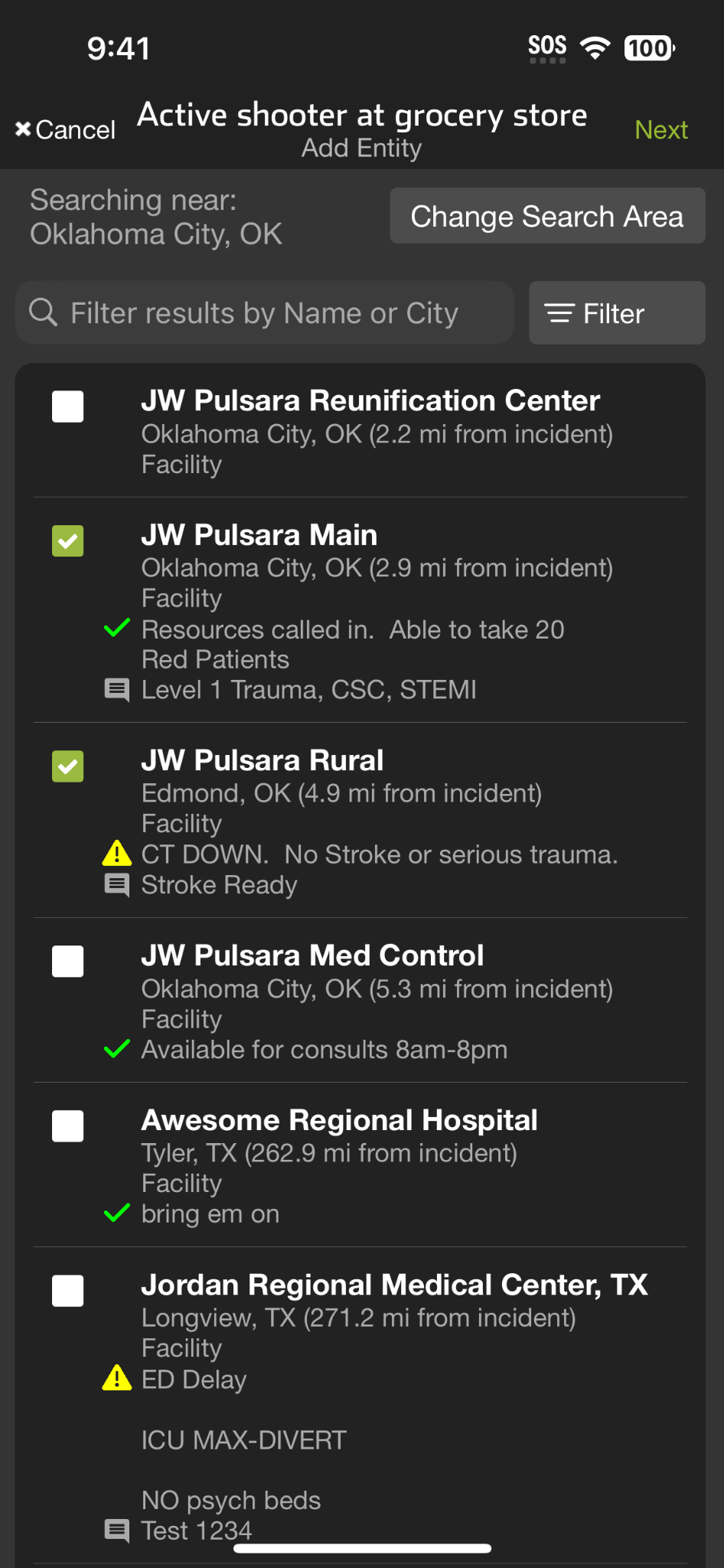 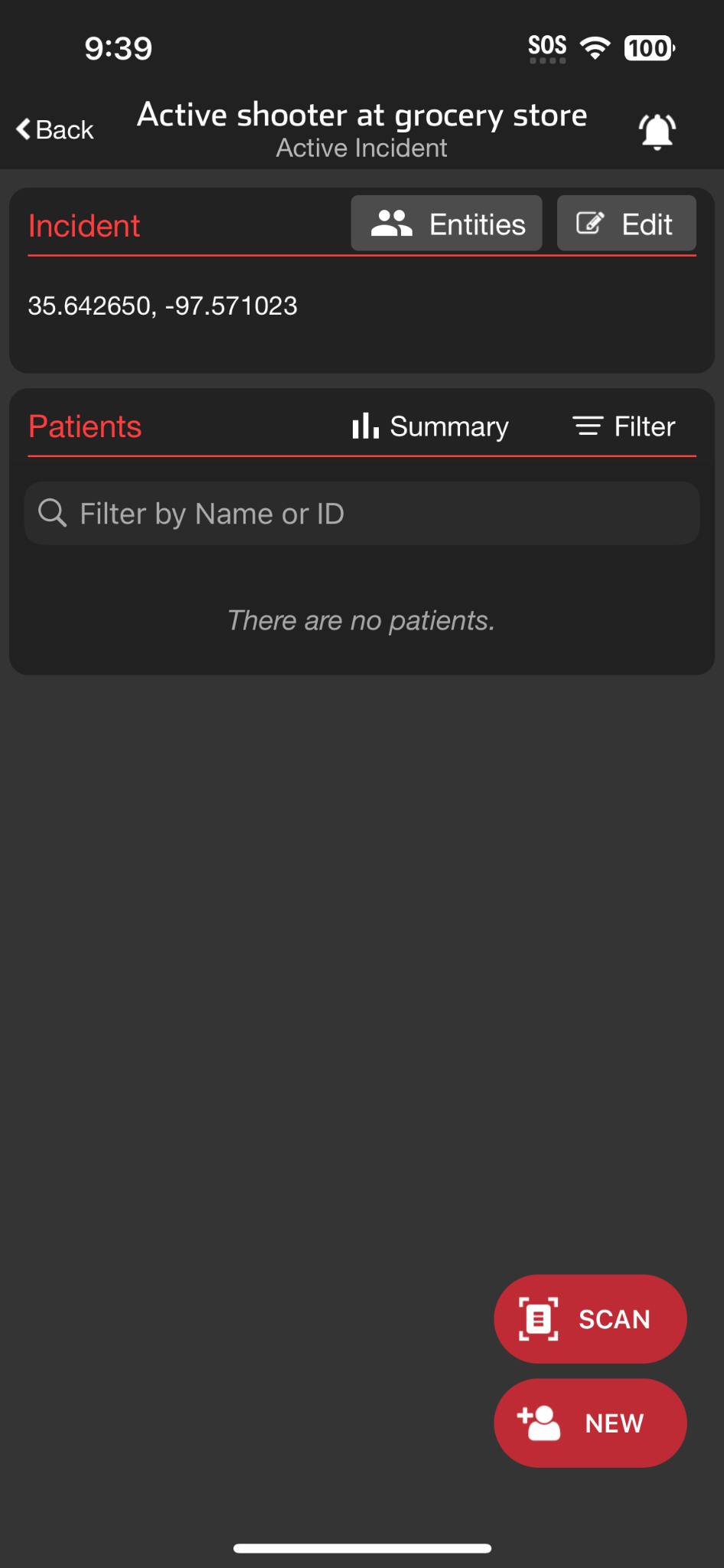 Tap Entities

View Participating Entities
And their privileges

Tap + Entity

Select Entity(s)

Grant / Edit Privileges
View Incident Summary
View All Incident Patients (and Patient Data)

Save
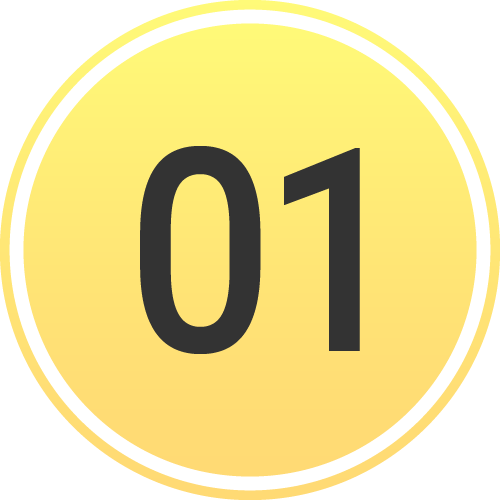 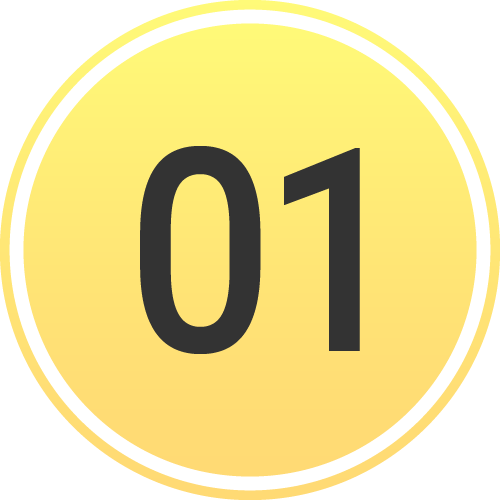 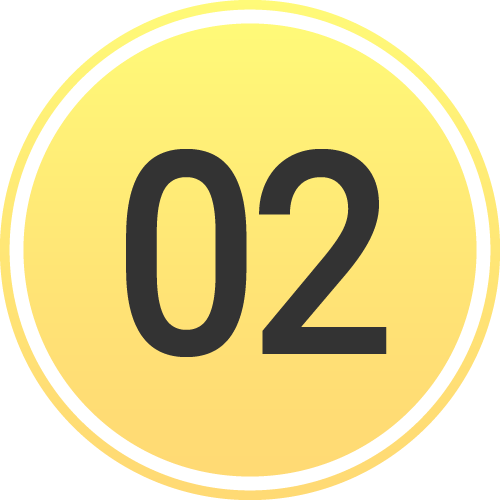 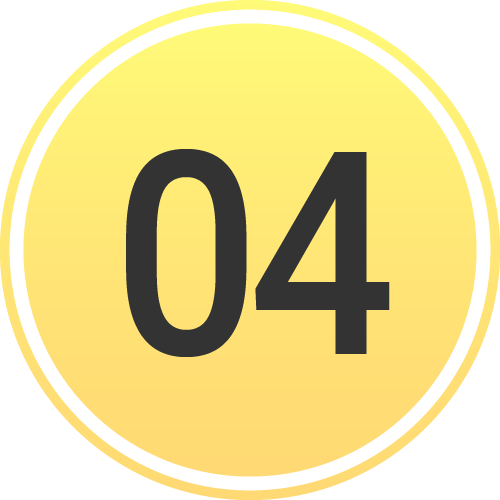 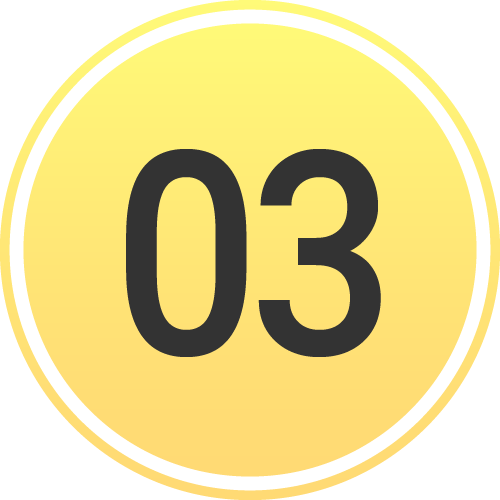 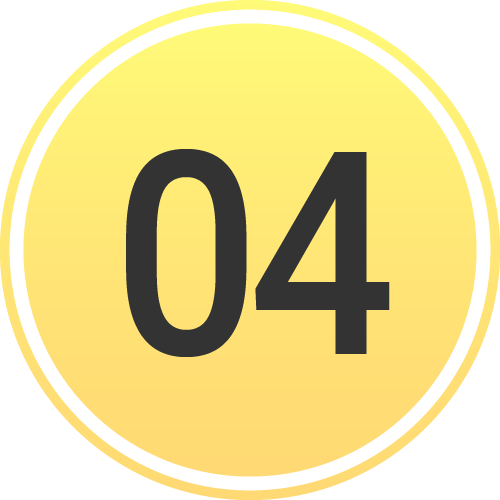 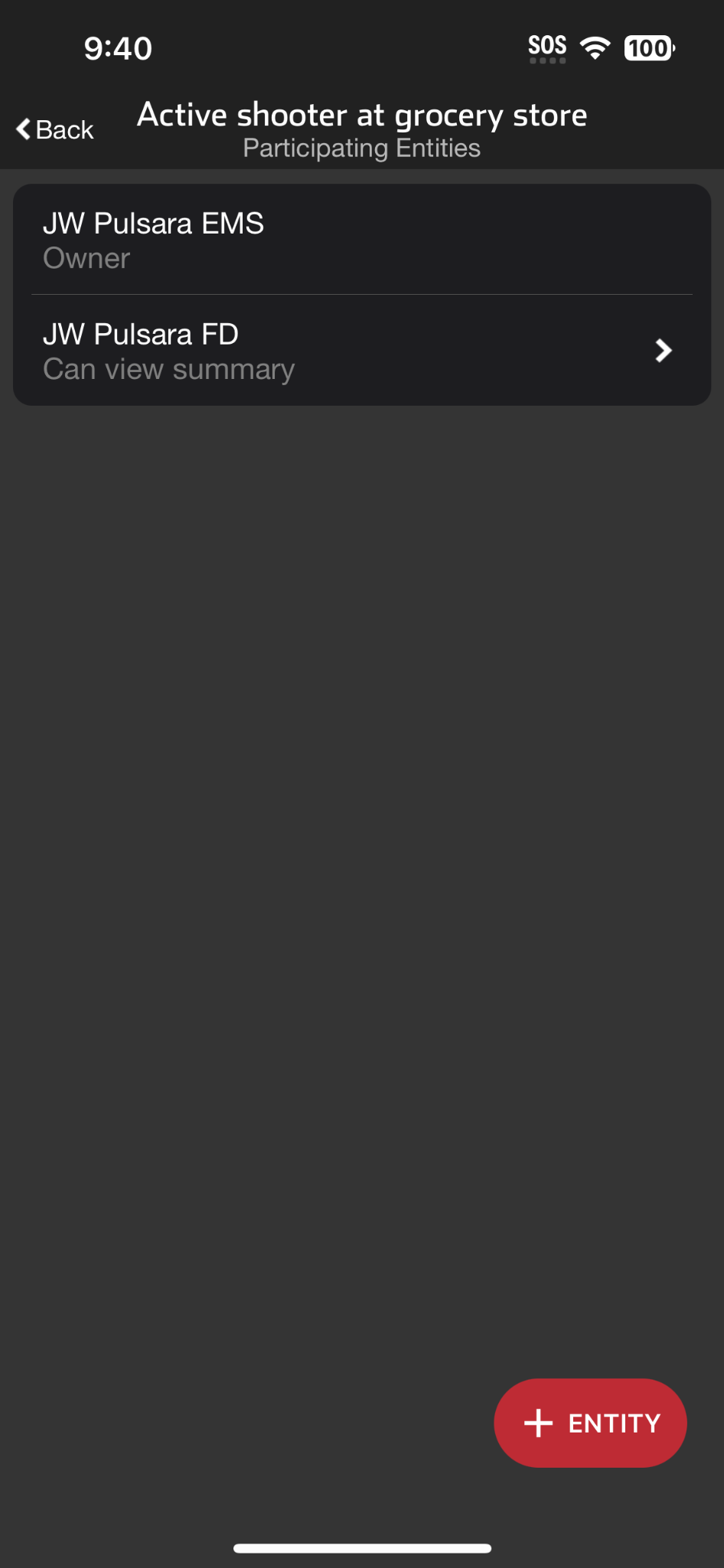 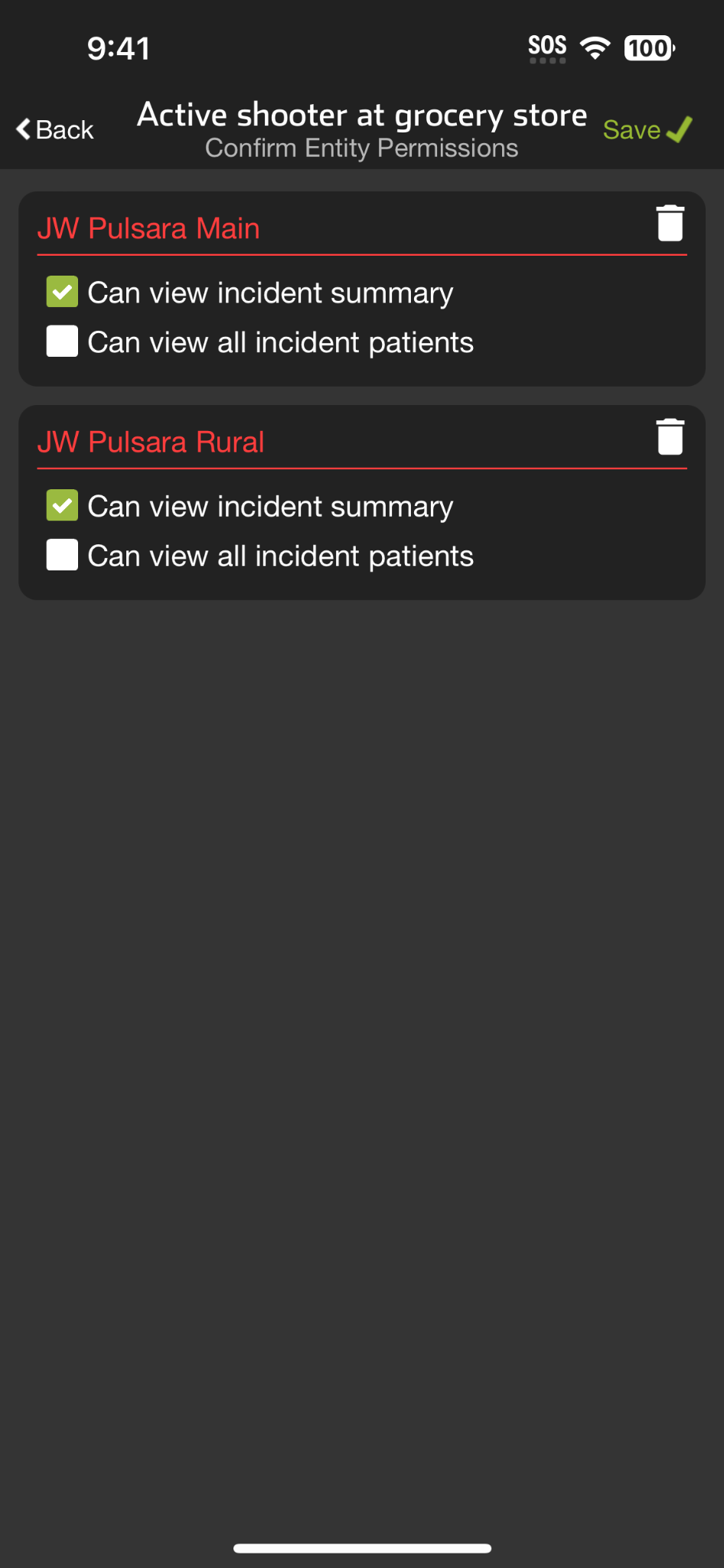 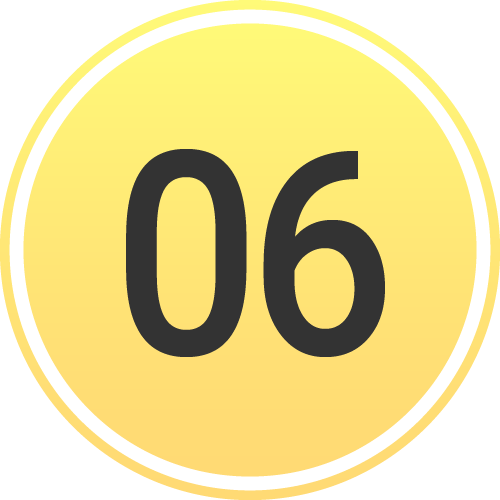 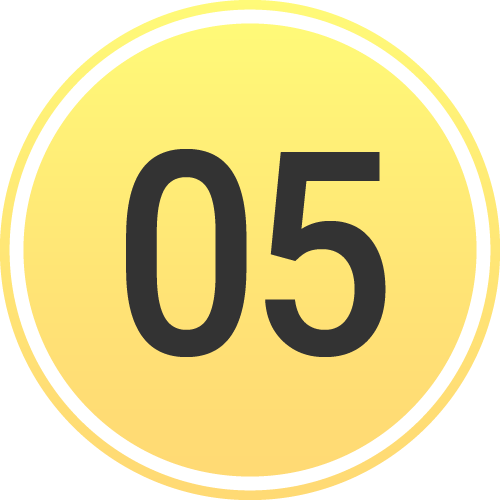 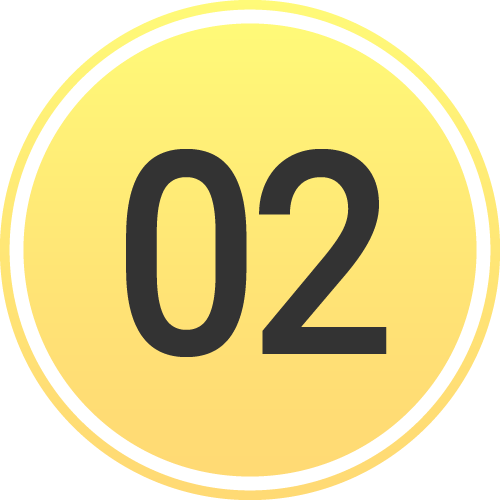 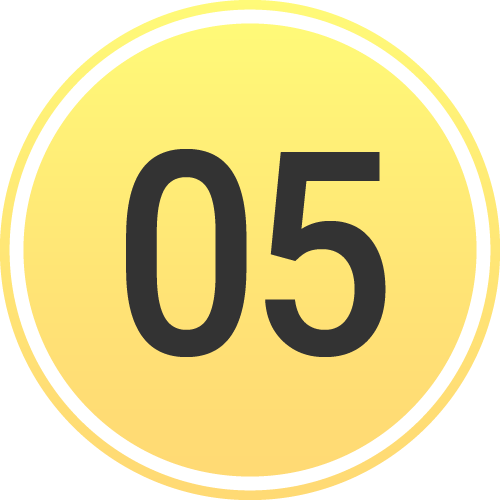 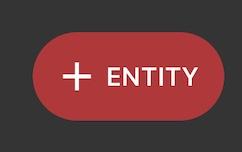 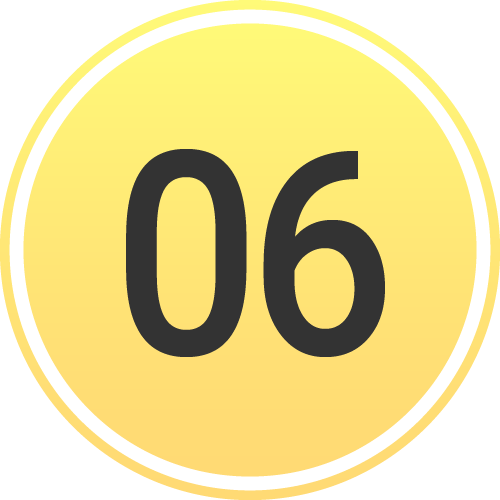 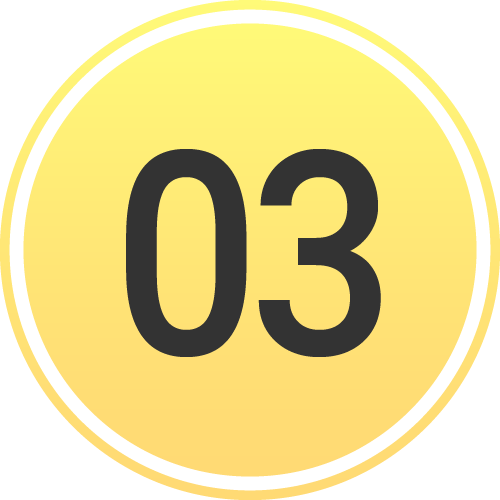 [Speaker Notes: This tutorial will review how the incident owner can manage entities and grant or edit their privileges.

To begin, go to your main active incident screen and tap Entities. This will show you the participating entities and their current privileges.

If you need to add additional entities, tap Add Entity. Entities are initially listed by geolocation, but you can change the search area, apply filters, or search for entities on the Pulsara Network. Once you have selected the desired entities, tap Next.

At this point, you can grant privileges. You can allow entities to view the incident summary, which contains no patient information, or grant them access to view all incident patients and the data in the patient channels.  Examples for this level of access might be an Incident Co-Owner or a Reunification Center.

Make sure to click Save when you are done. As the incident owner, you can always edit or remove these privileges at any time.]
INCIDENTS | Manage Entities
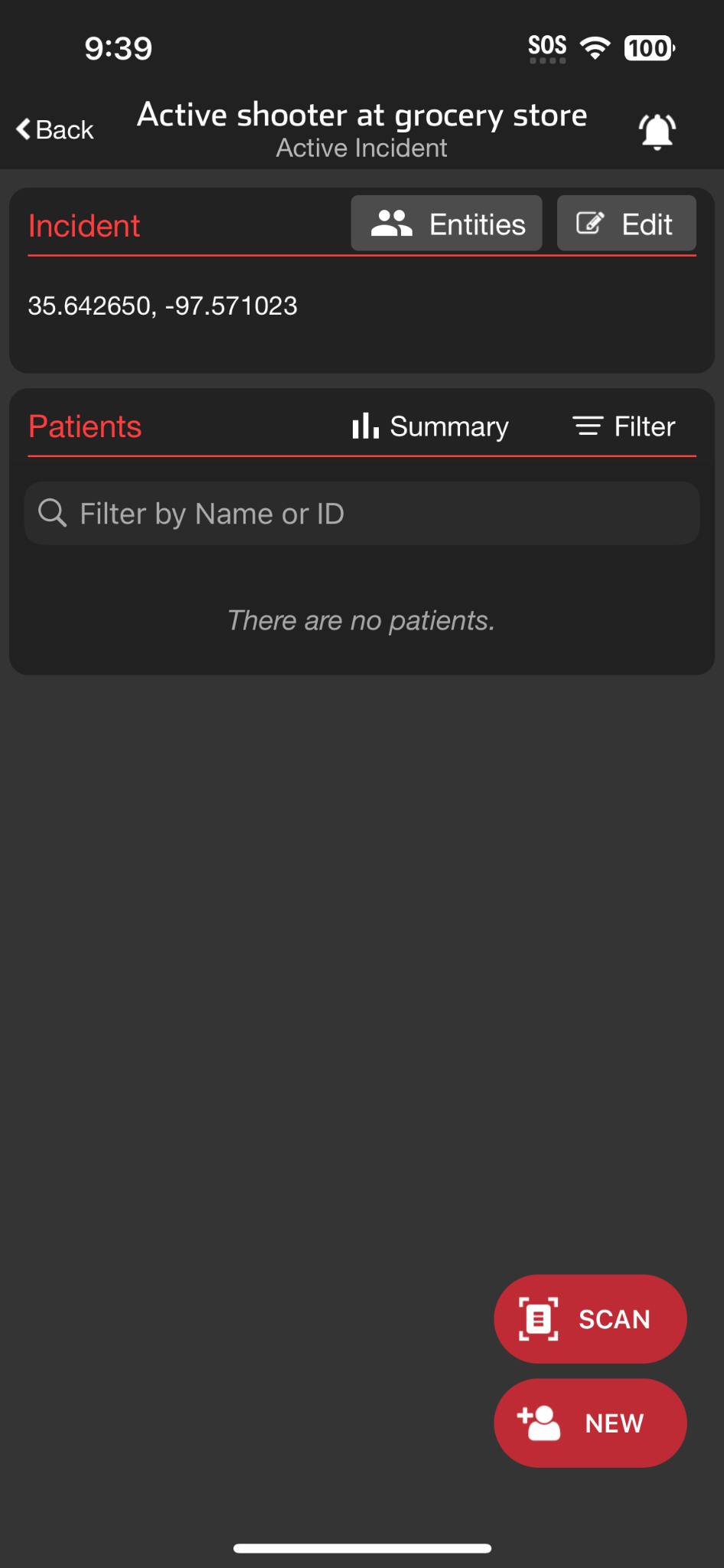 Tap Entities
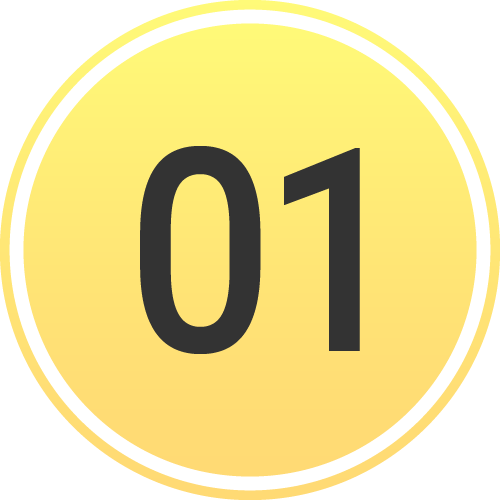 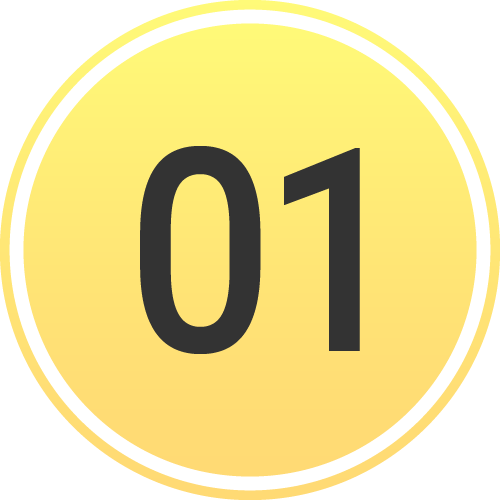 [Speaker Notes: To begin, go to your main active incident screen and tap Entities.]
INCIDENTS | Manage Entities
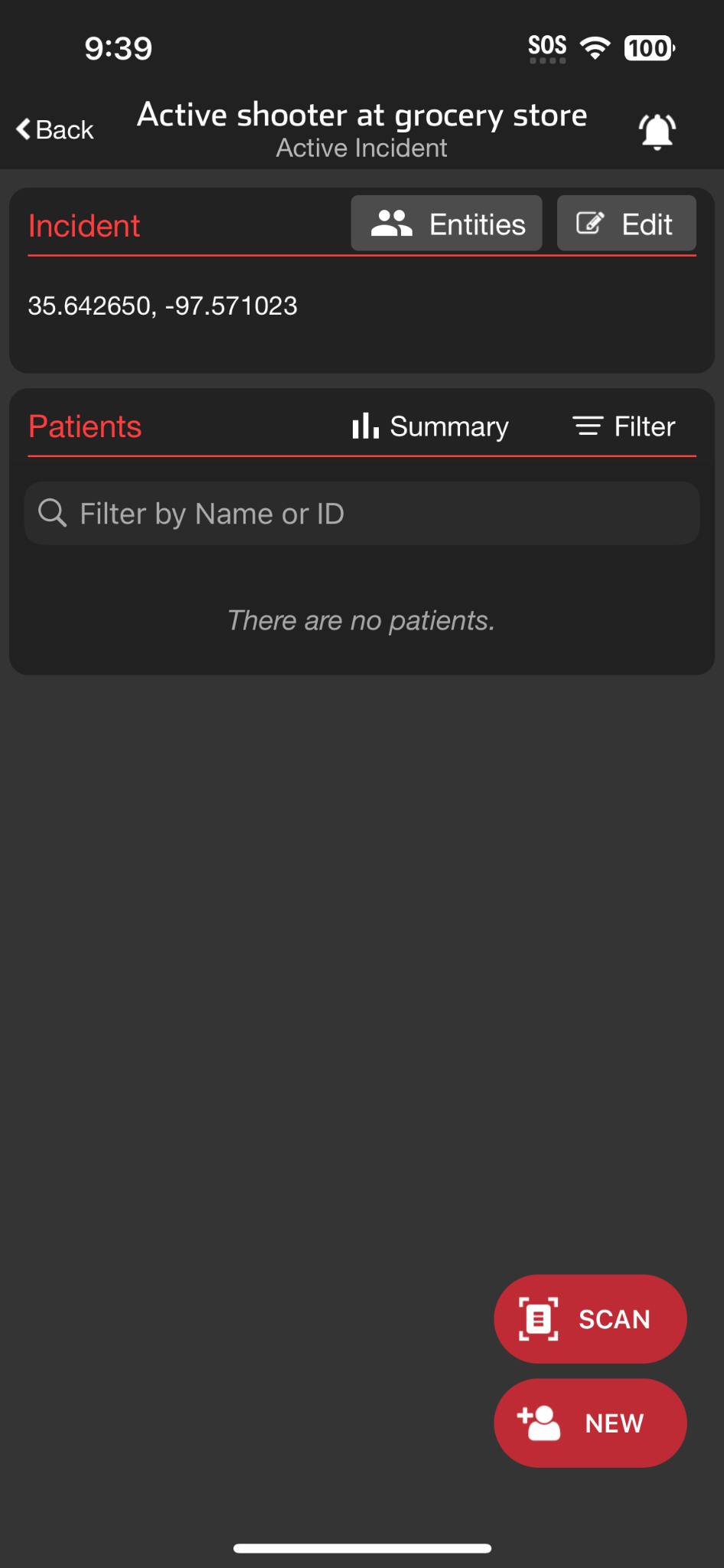 Tap Entities

View Participating Entities
And their privileges
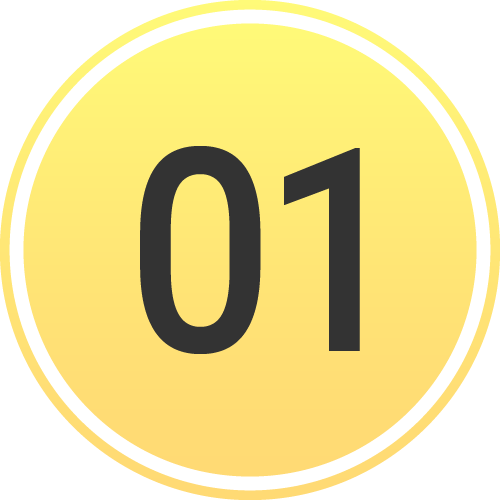 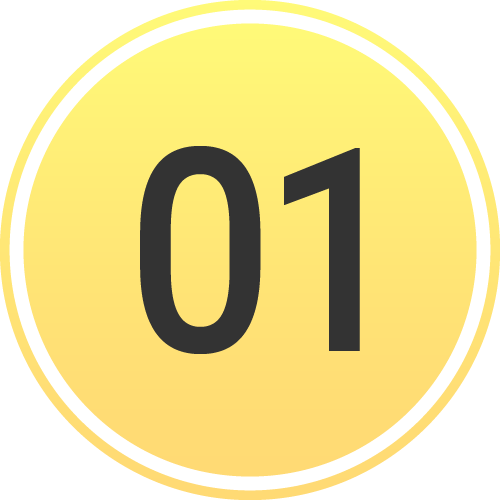 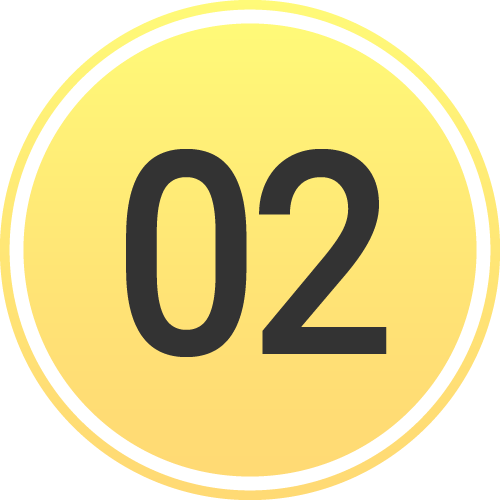 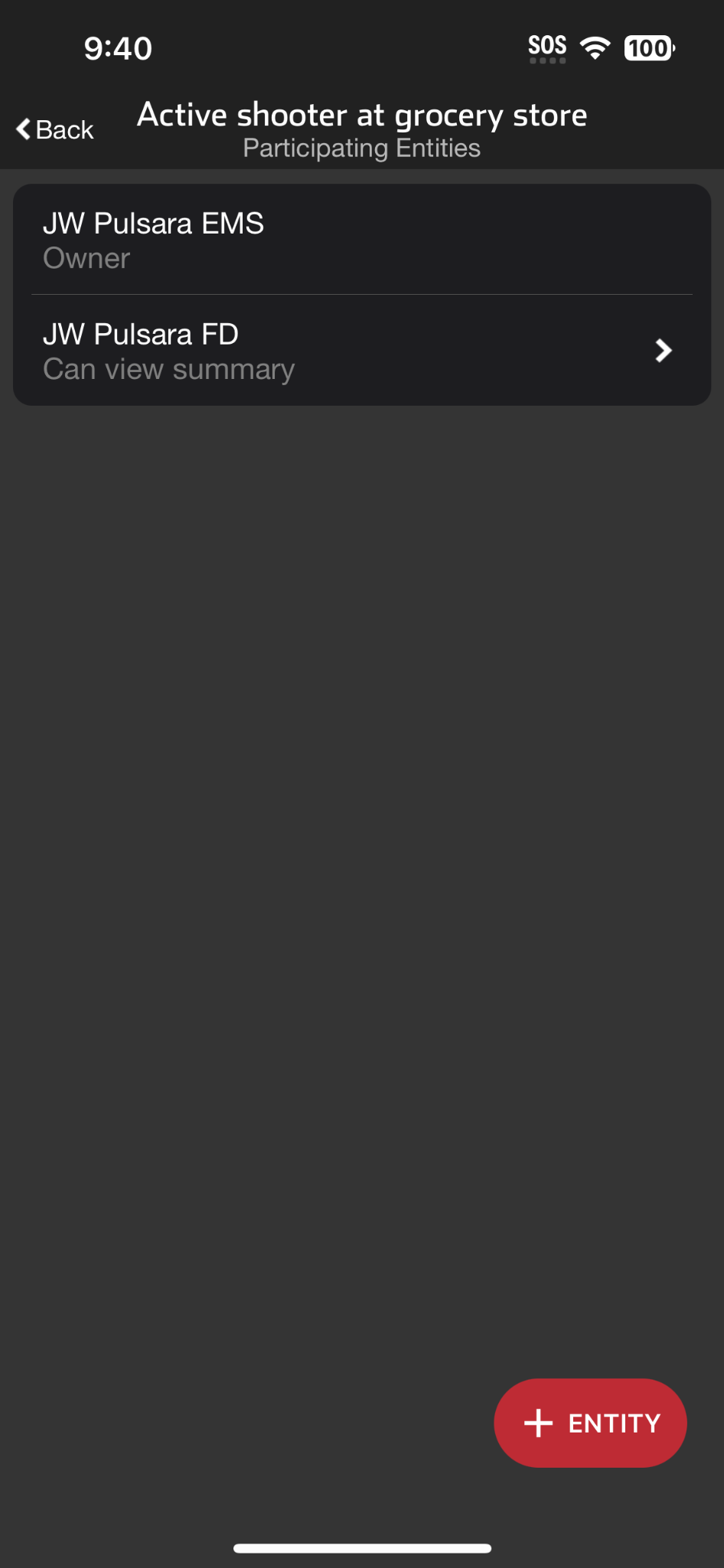 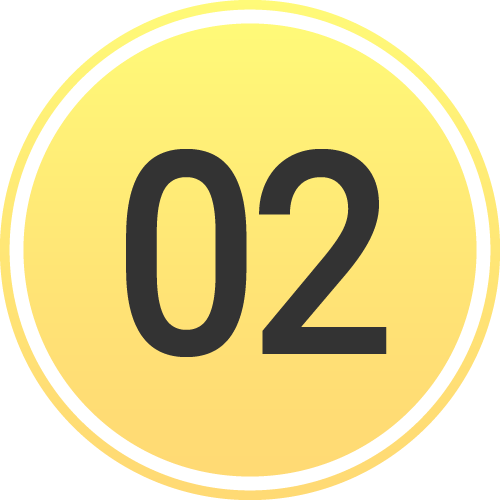 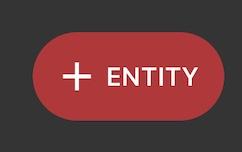 [Speaker Notes: This will show you the participating entities and their current privileges.]
INCIDENTS | Manage Entities
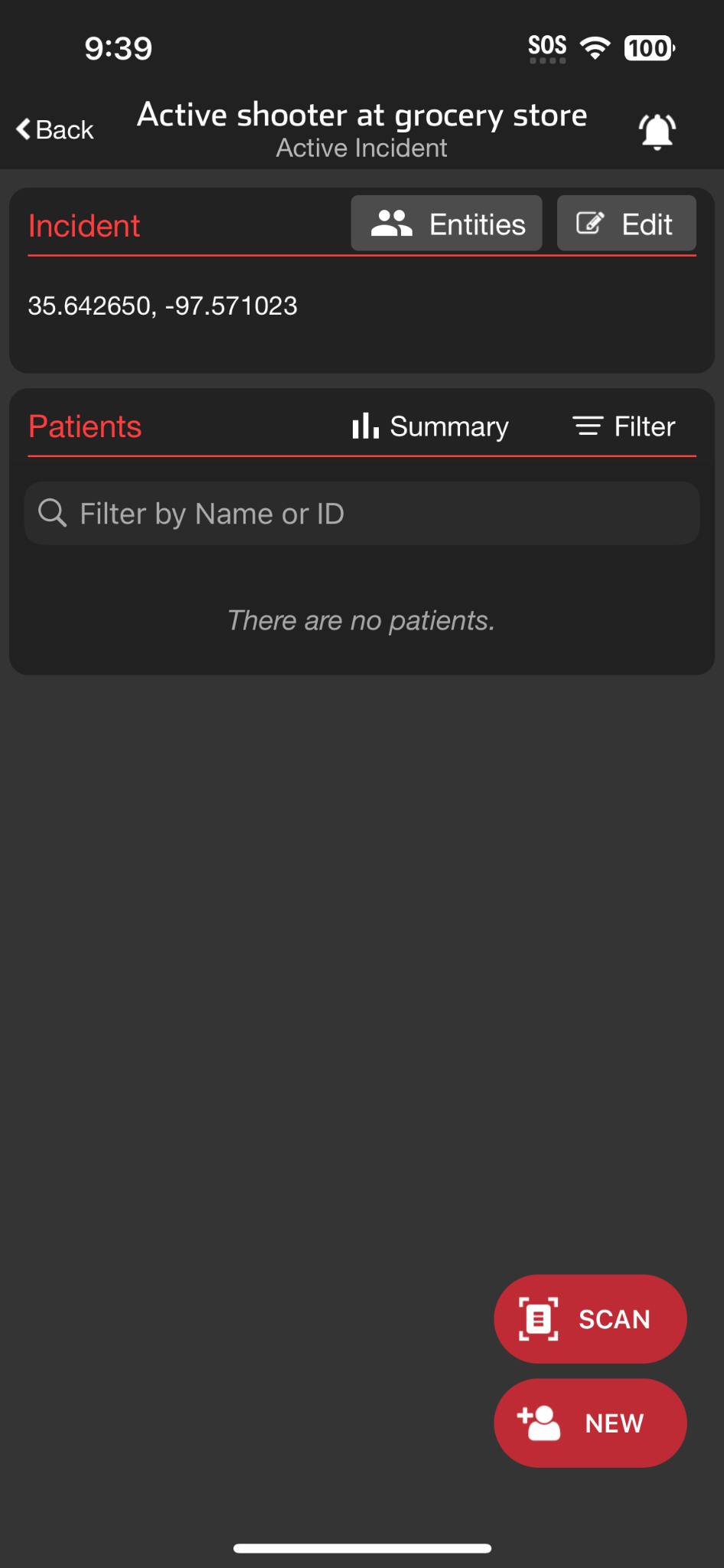 Tap Entities

View Participating Entities
And their privileges

Tap + Entity
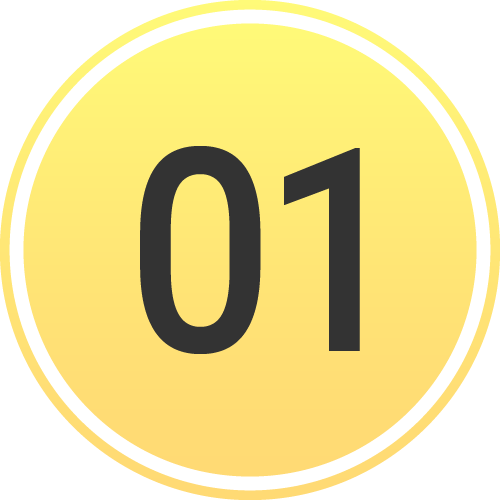 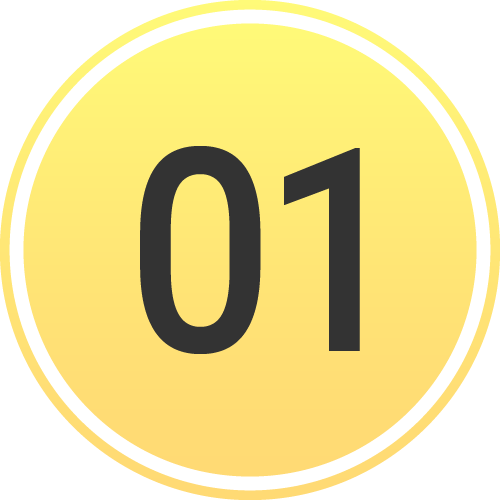 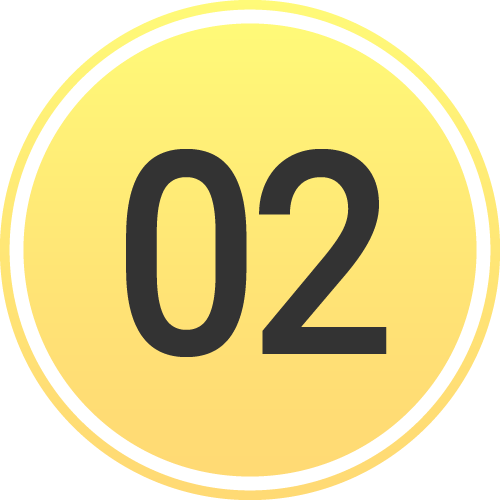 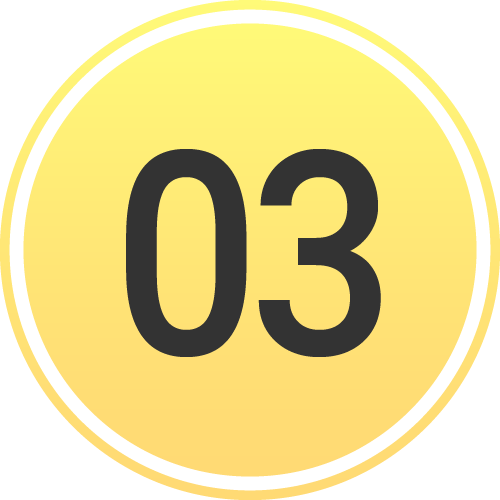 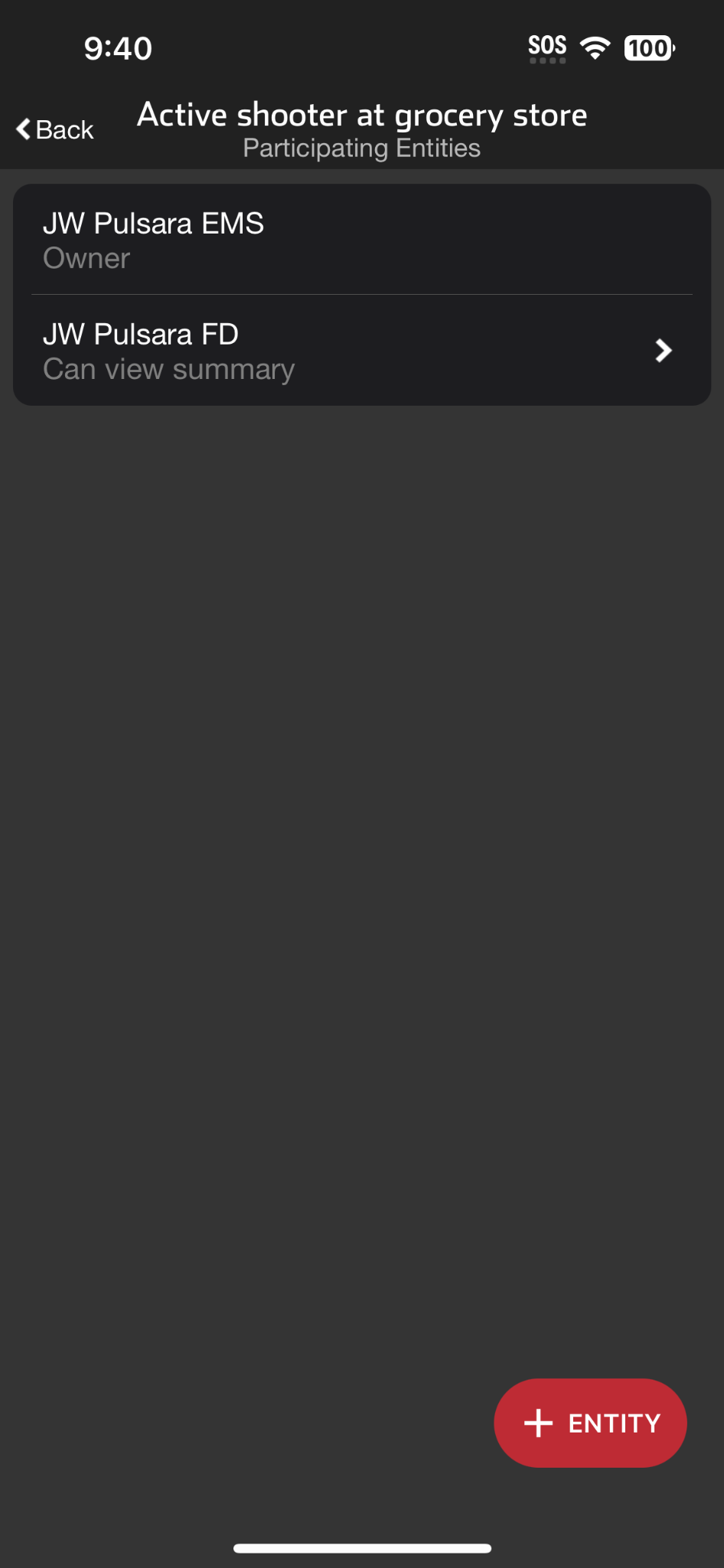 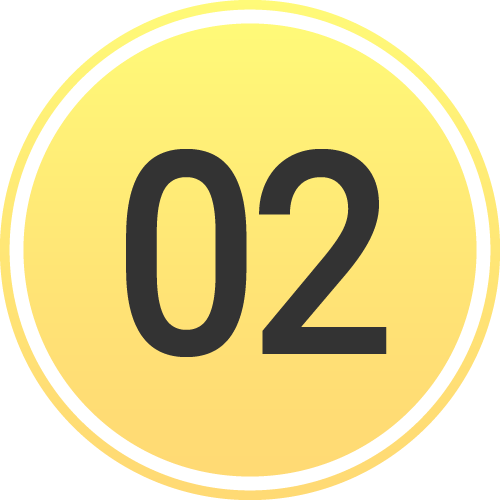 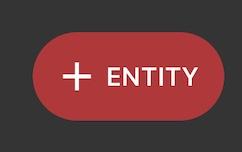 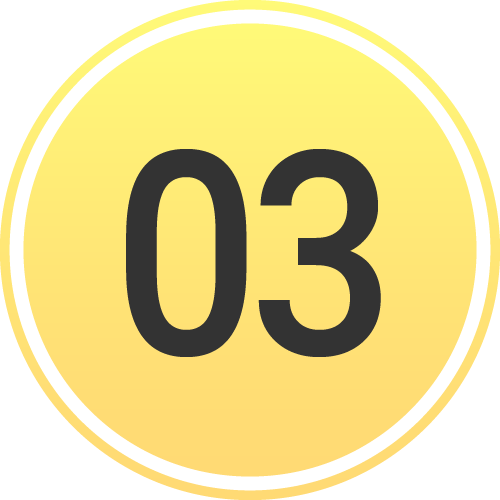 [Speaker Notes: If you need to add additional entities, tap Add Entity.]
INCIDENTS | Manage Entities
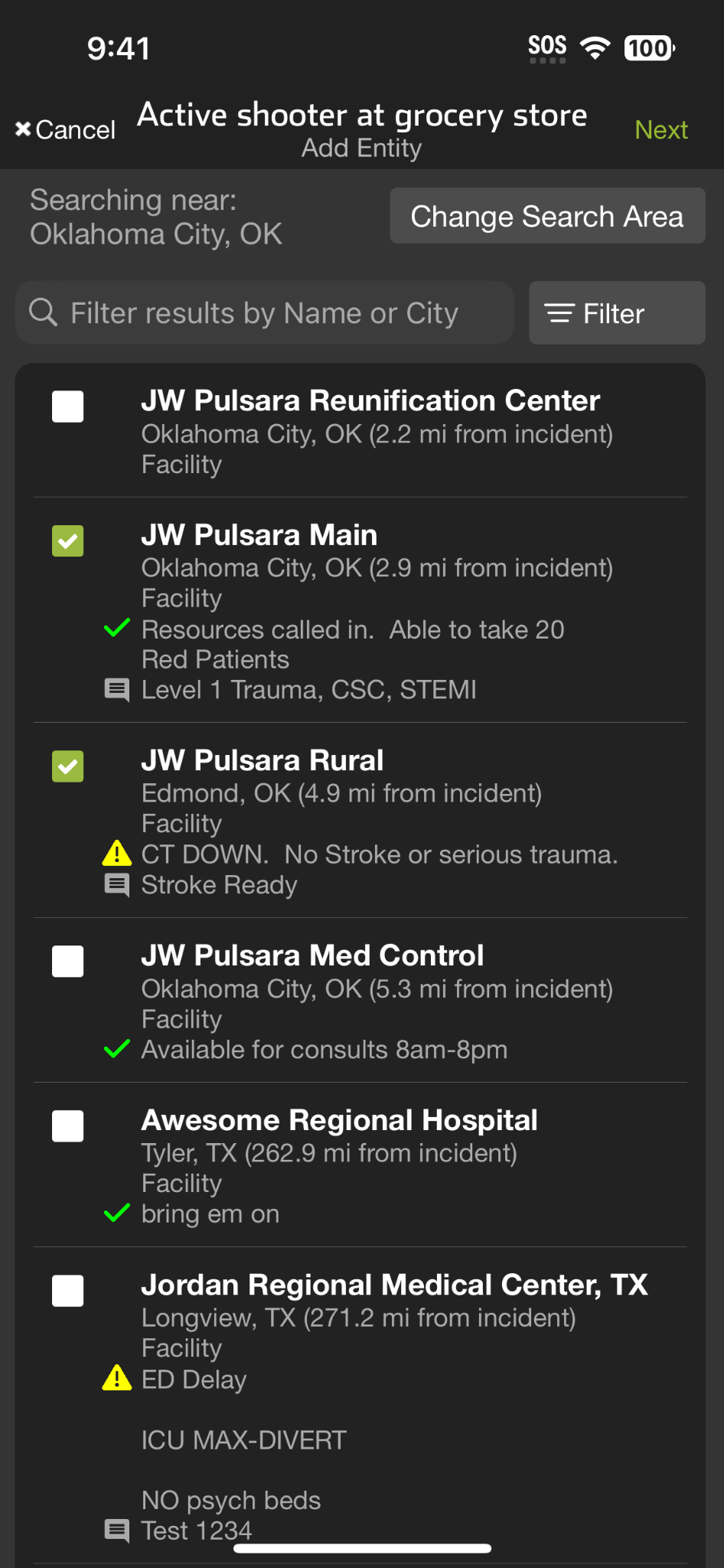 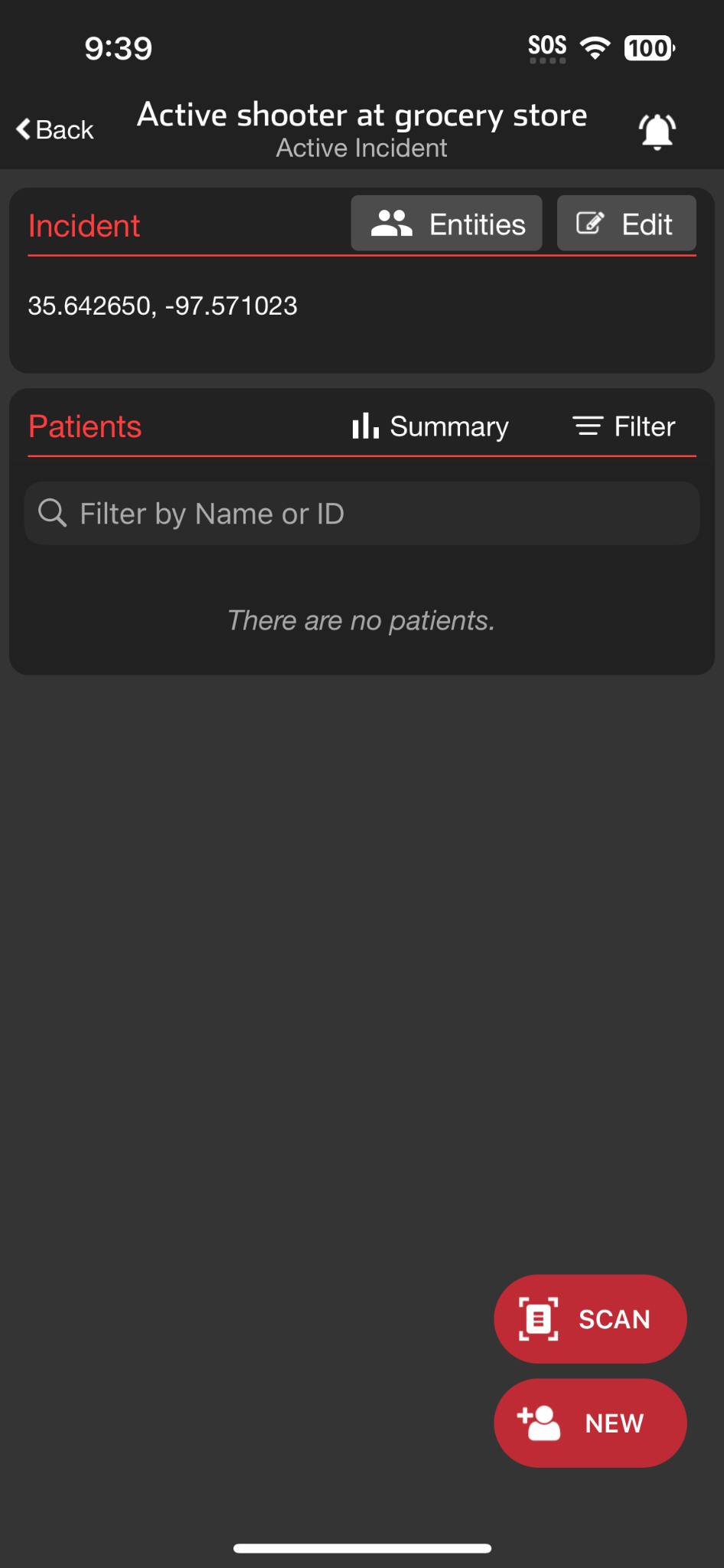 Tap Entities

View Participating Entities
And their privileges

Tap + Entity

Select Entity(s)
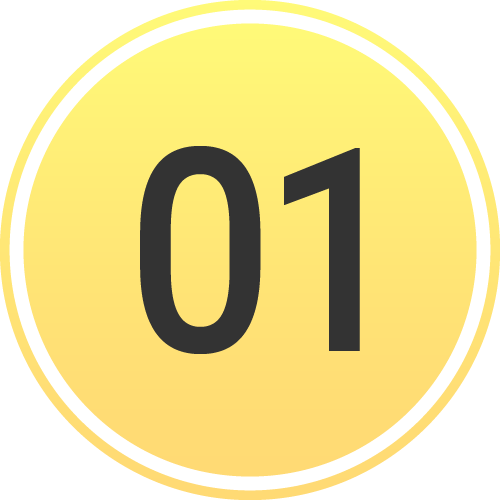 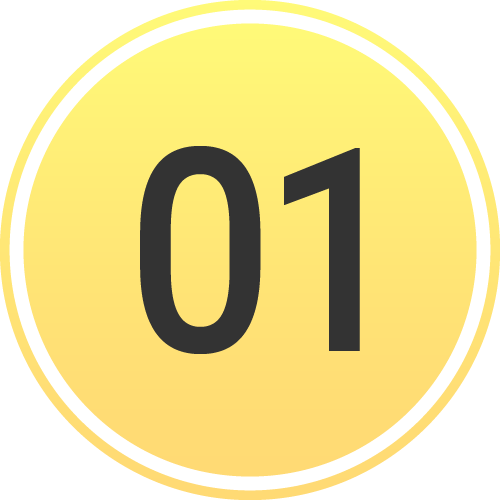 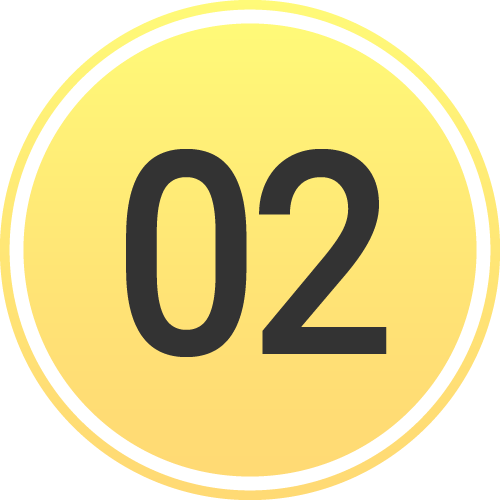 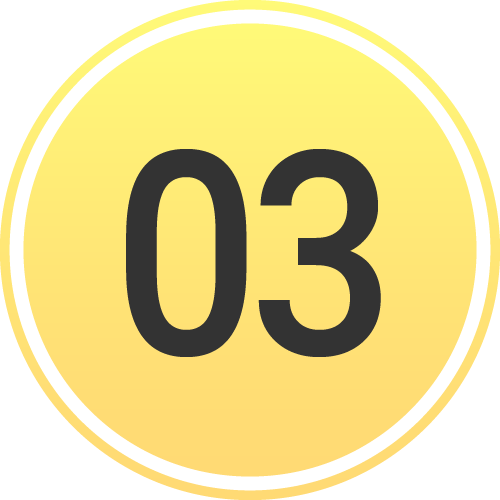 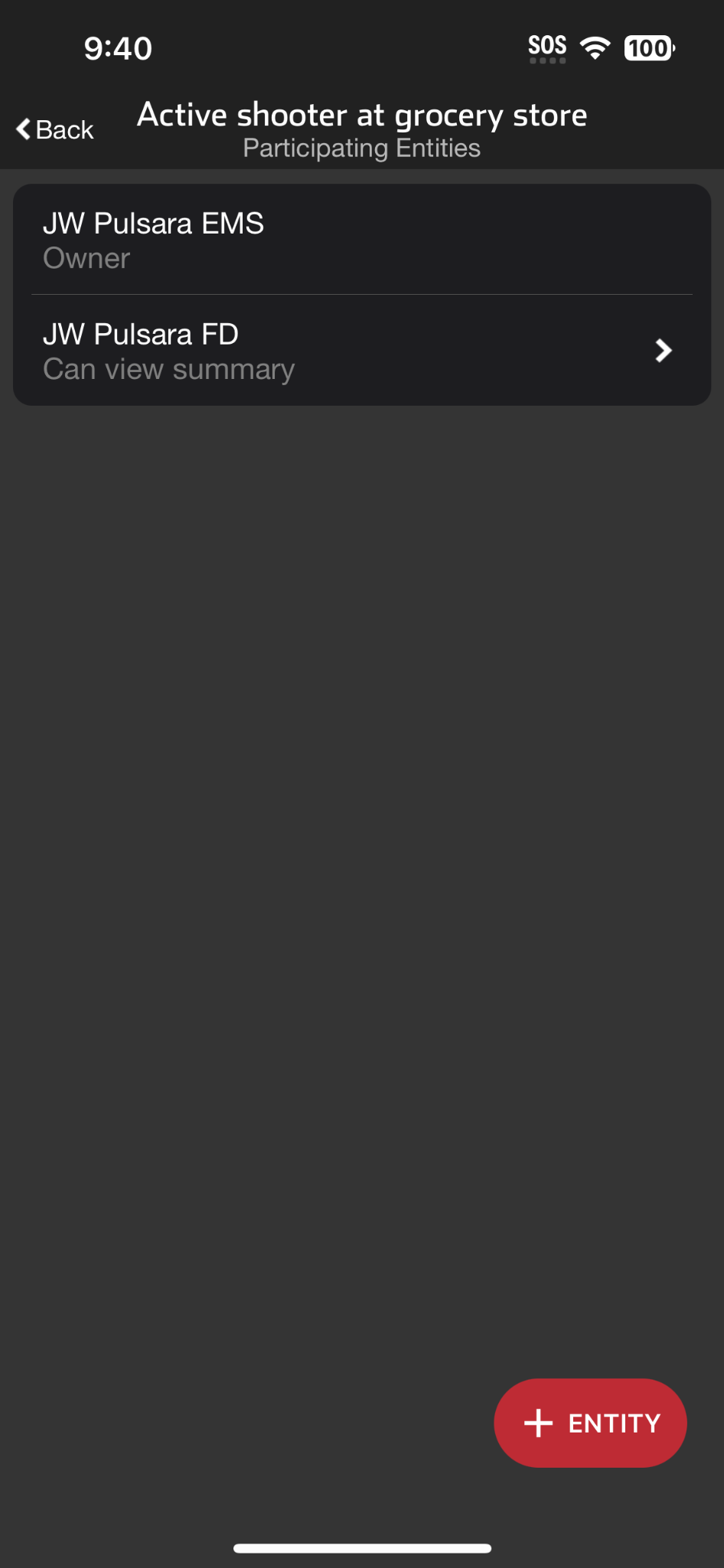 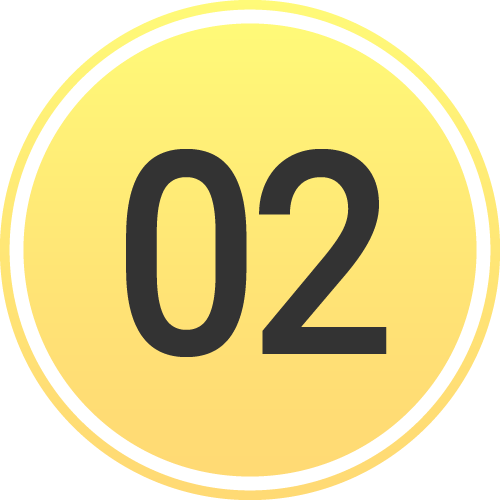 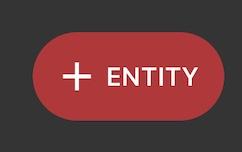 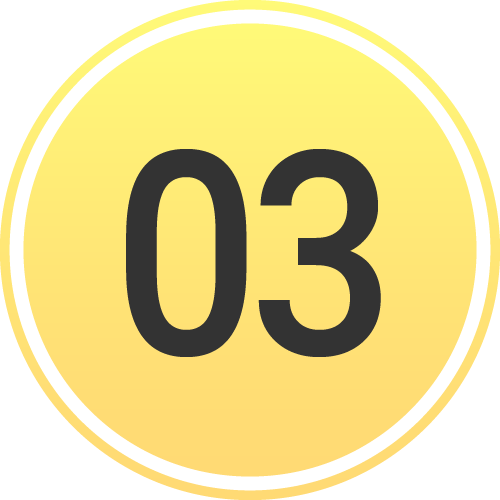 [Speaker Notes: Entities are initially listed by geolocation]
INCIDENTS | Manage Entities
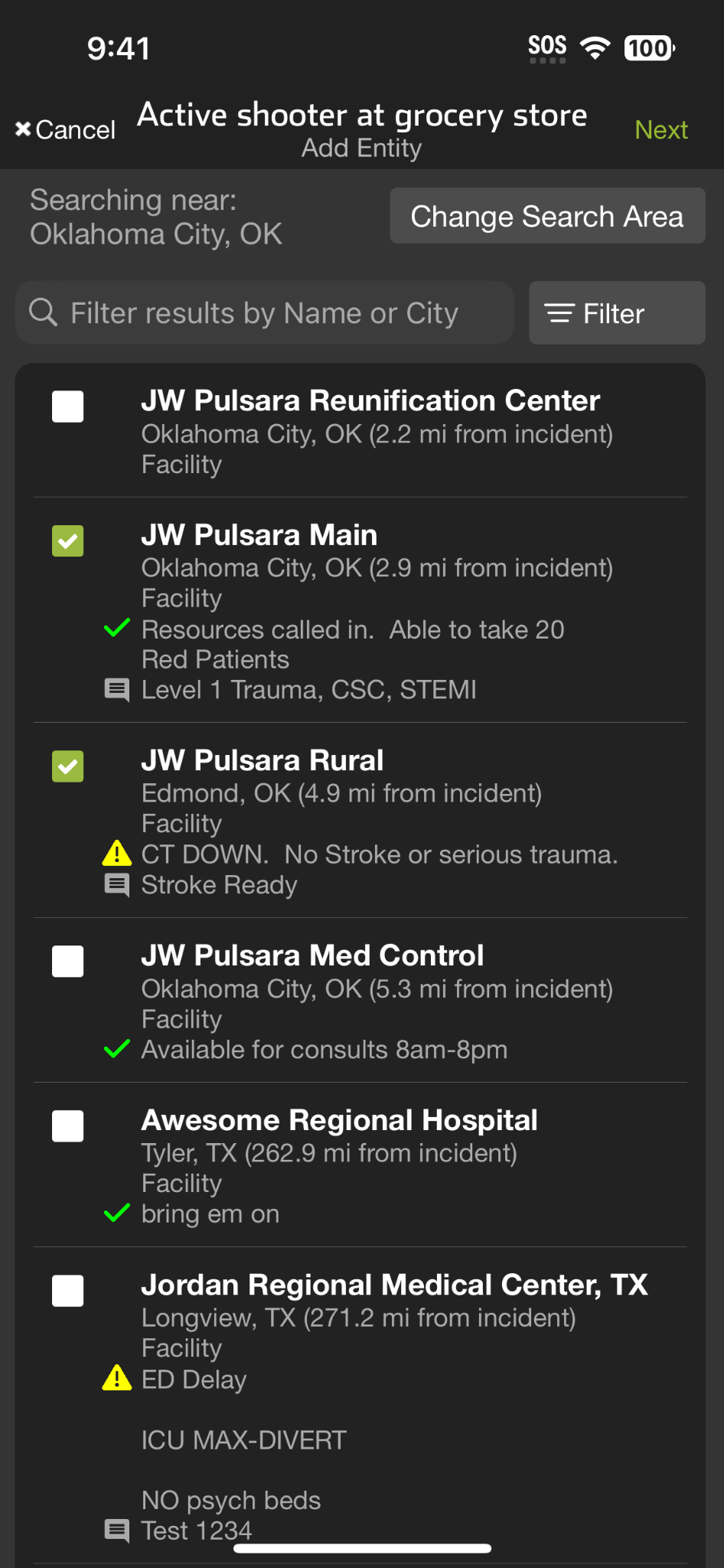 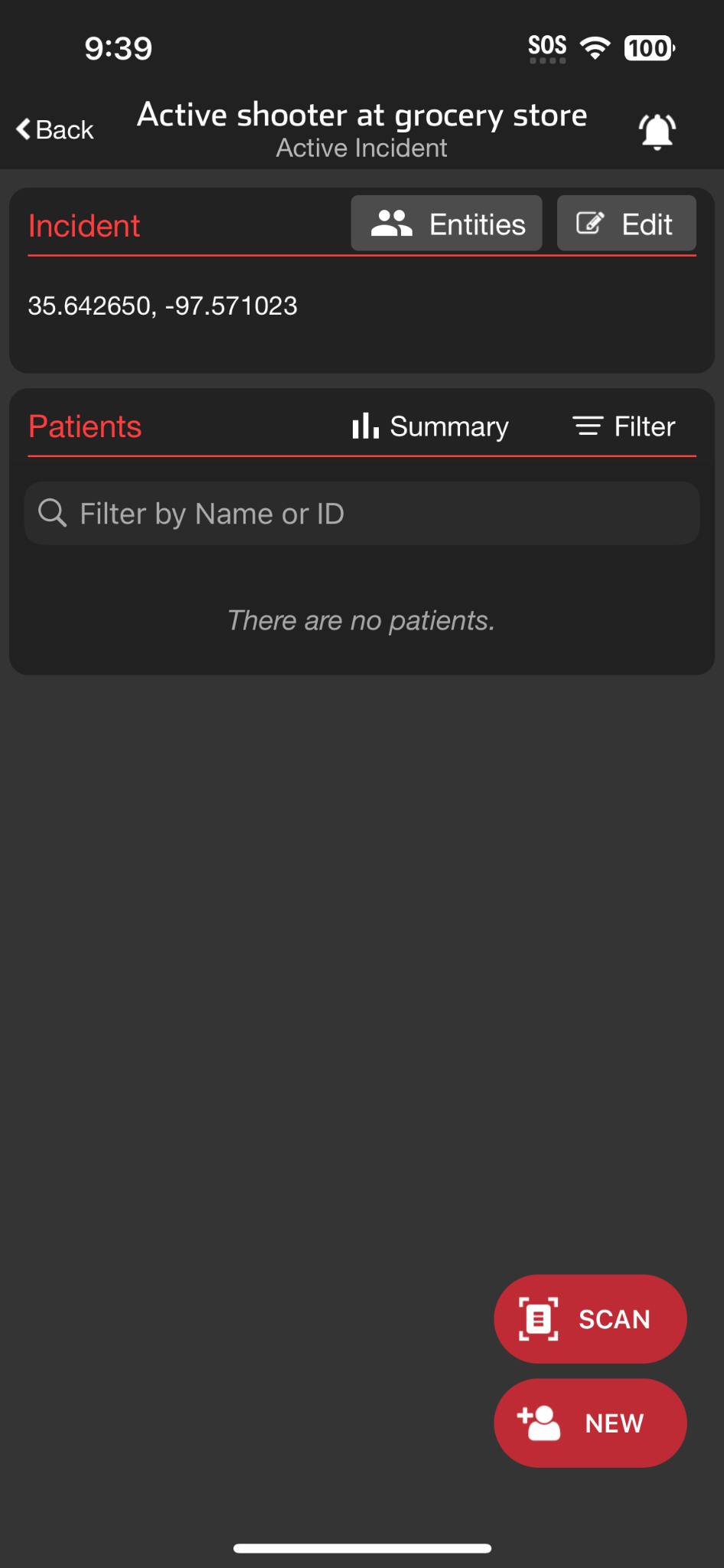 Tap Entities

View Participating Entities
And their privileges

Tap + Entity

Select Entity(s)
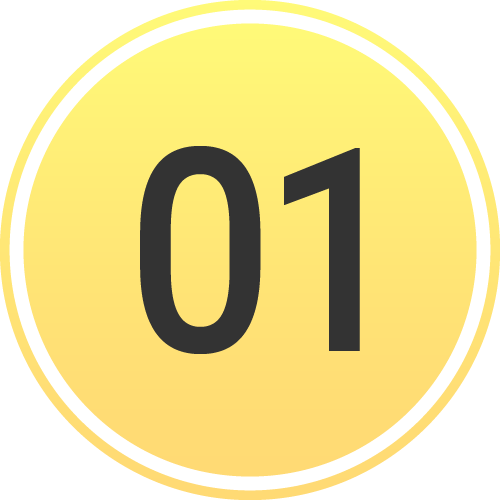 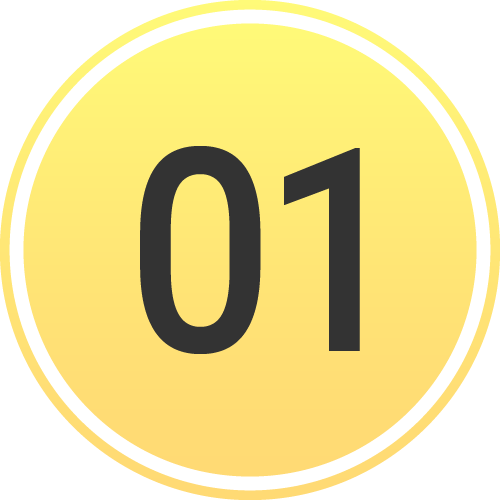 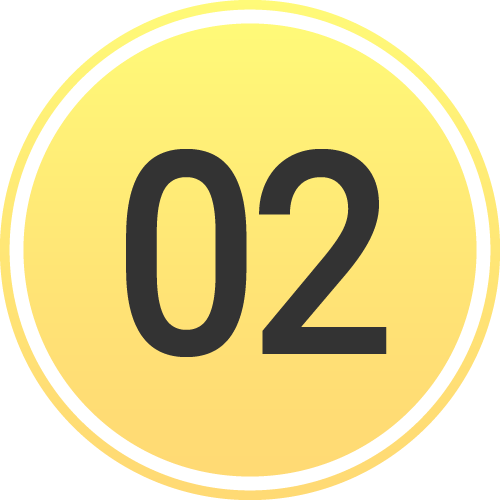 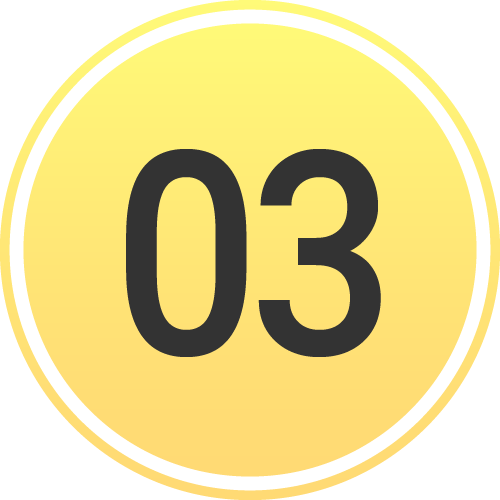 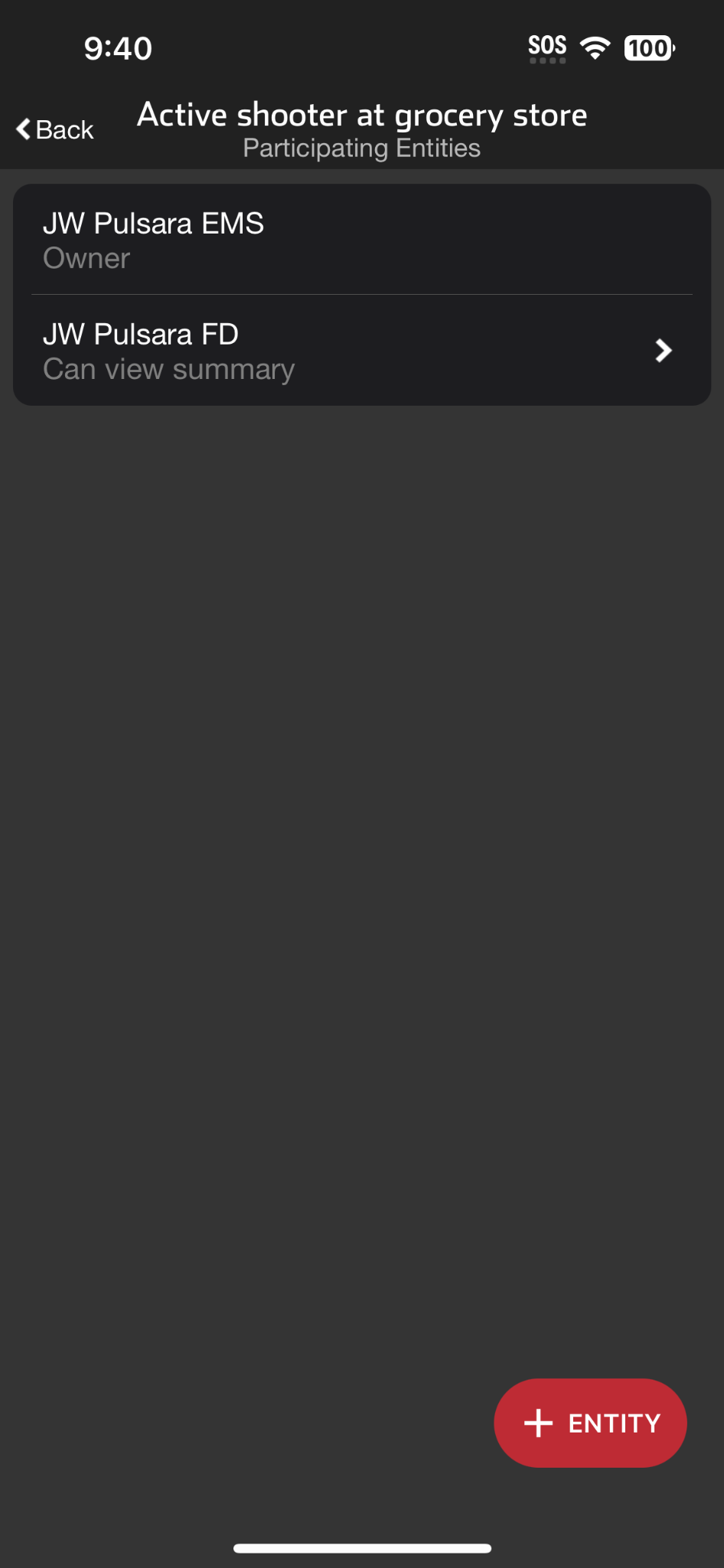 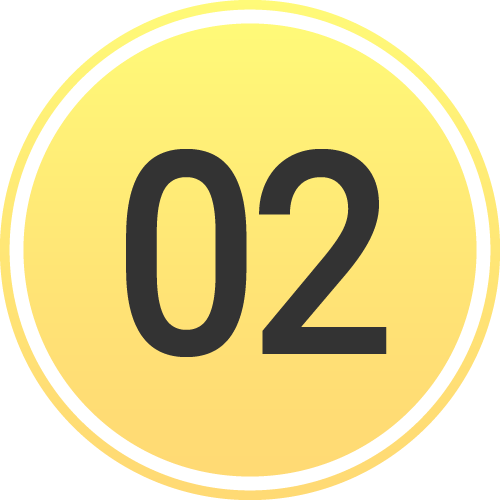 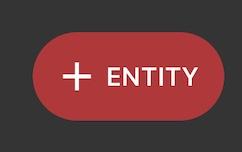 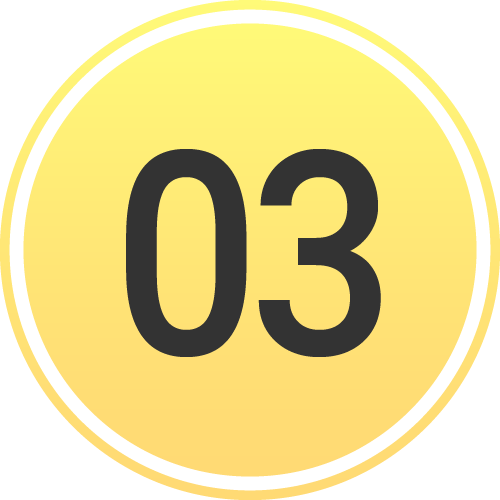 [Speaker Notes: but you can change the search area, apply filters, or search for entities on the Pulsara Network.]
INCIDENTS | Manage Entities
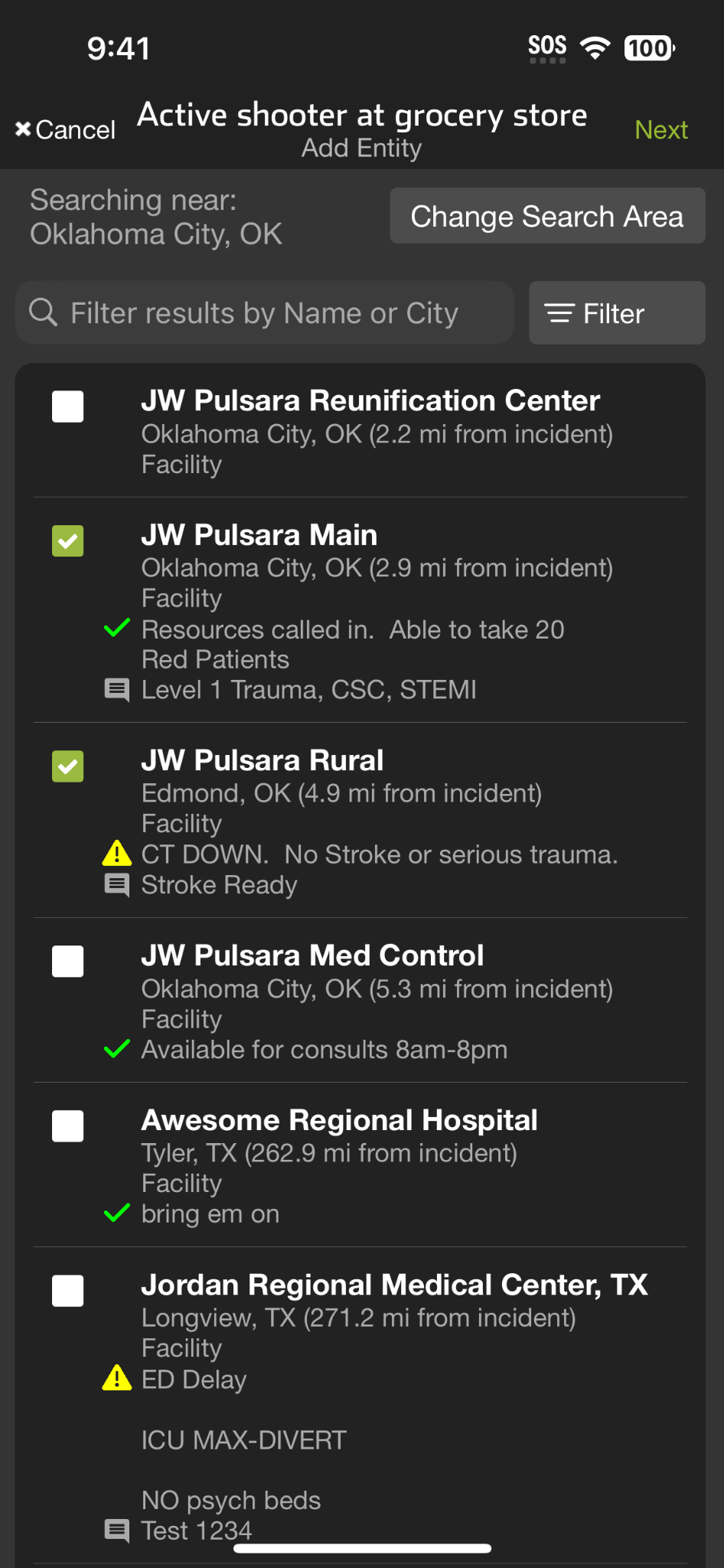 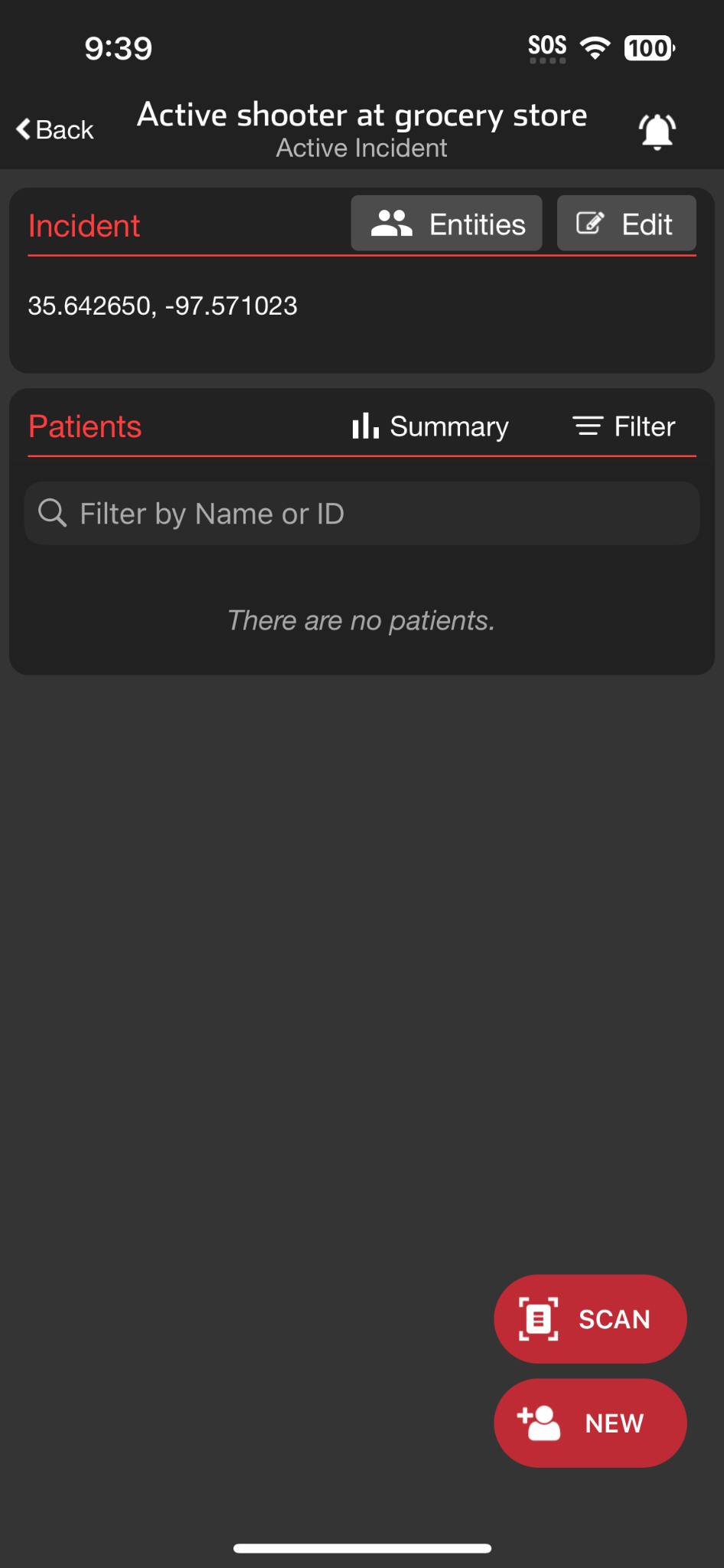 Tap Entities

View Participating Entities
And their privileges

Tap + Entity

Select Entity(s)
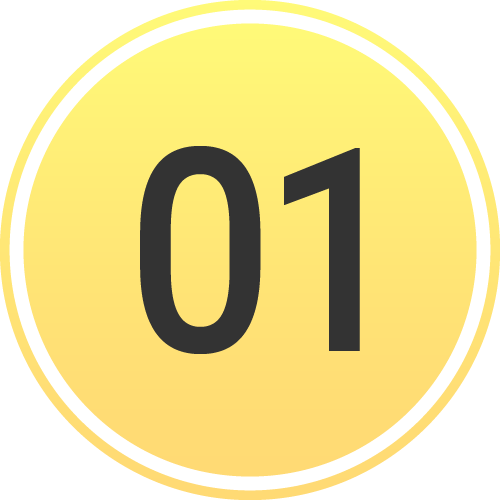 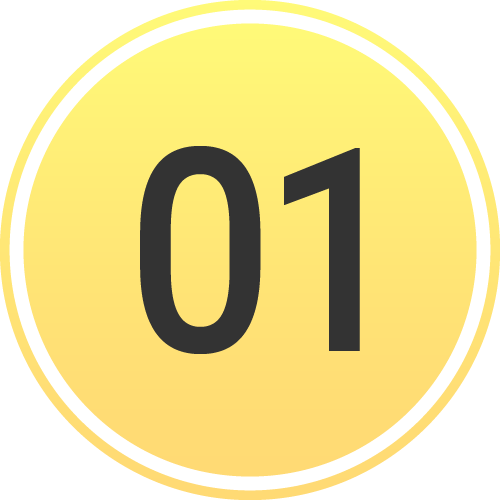 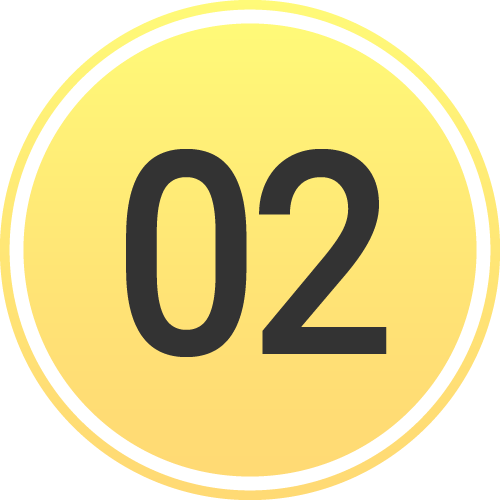 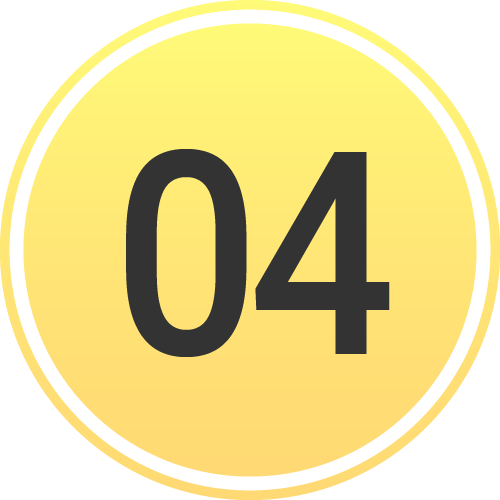 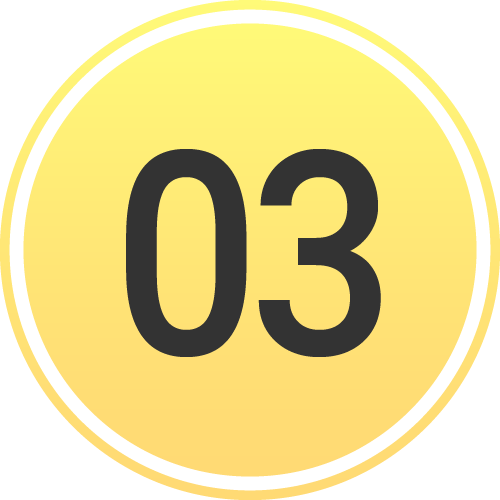 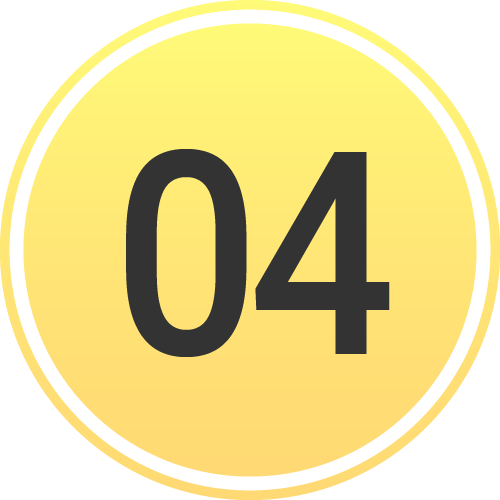 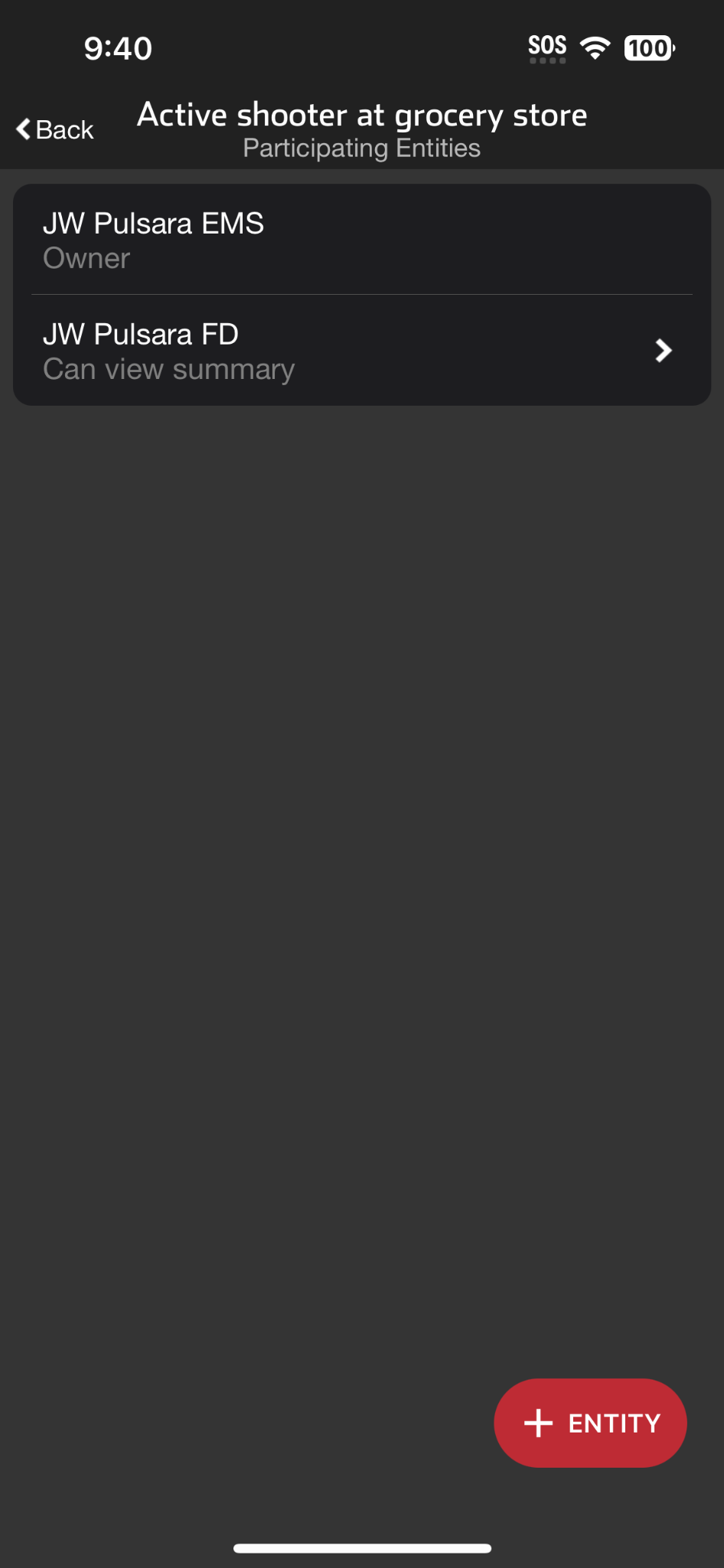 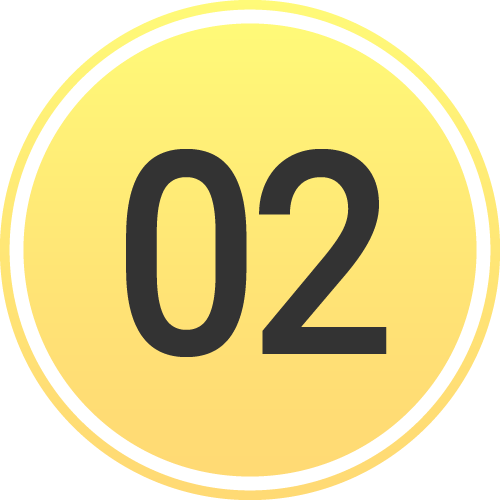 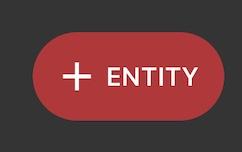 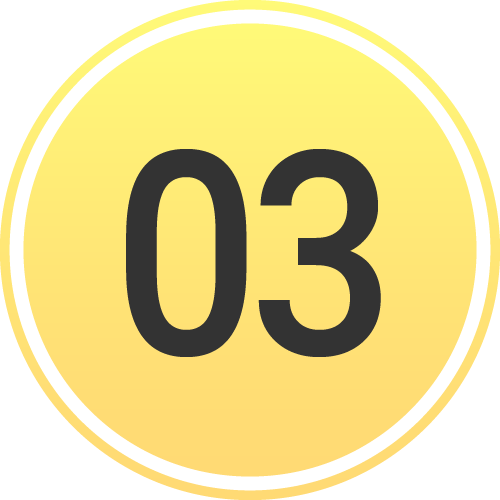 [Speaker Notes: Once you have selected the desired entities]
INCIDENTS | Manage Entities
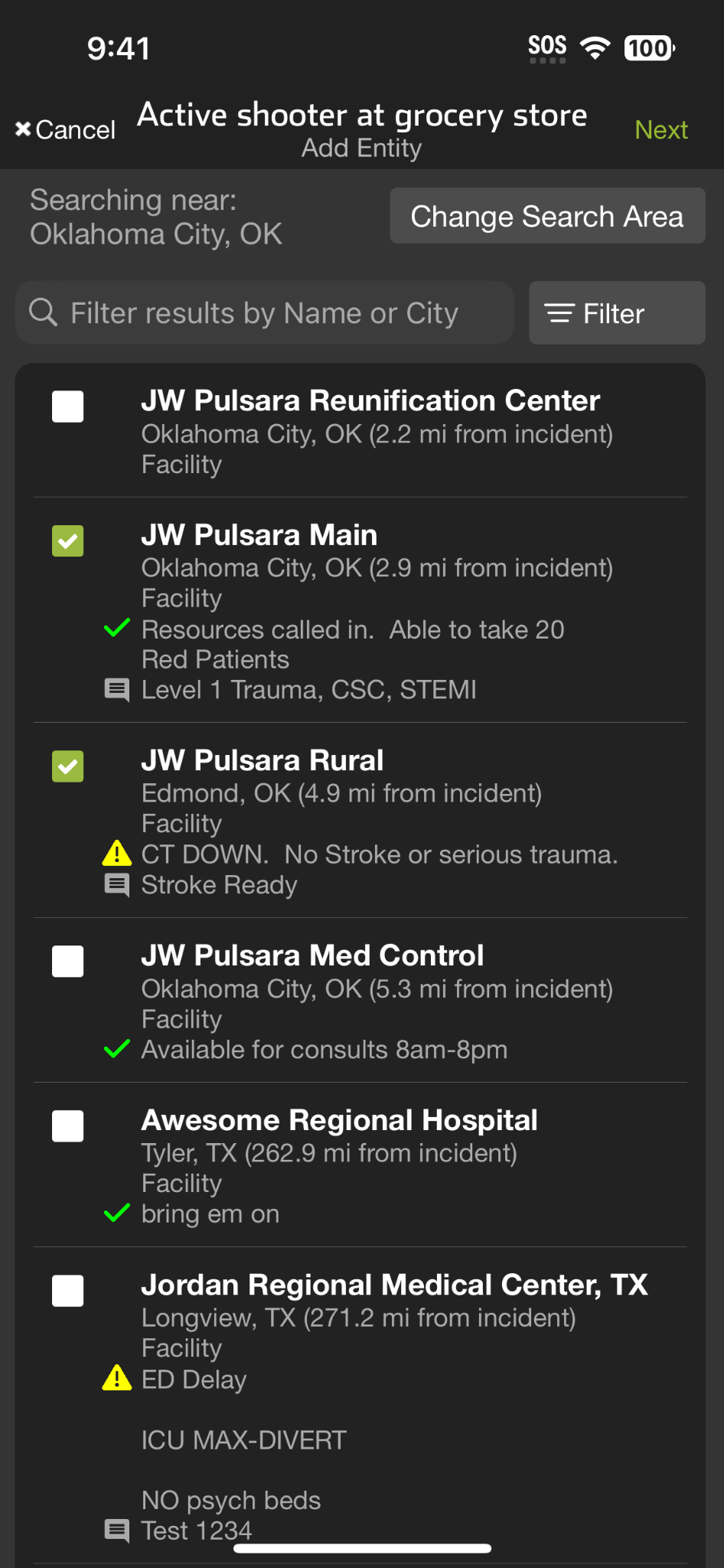 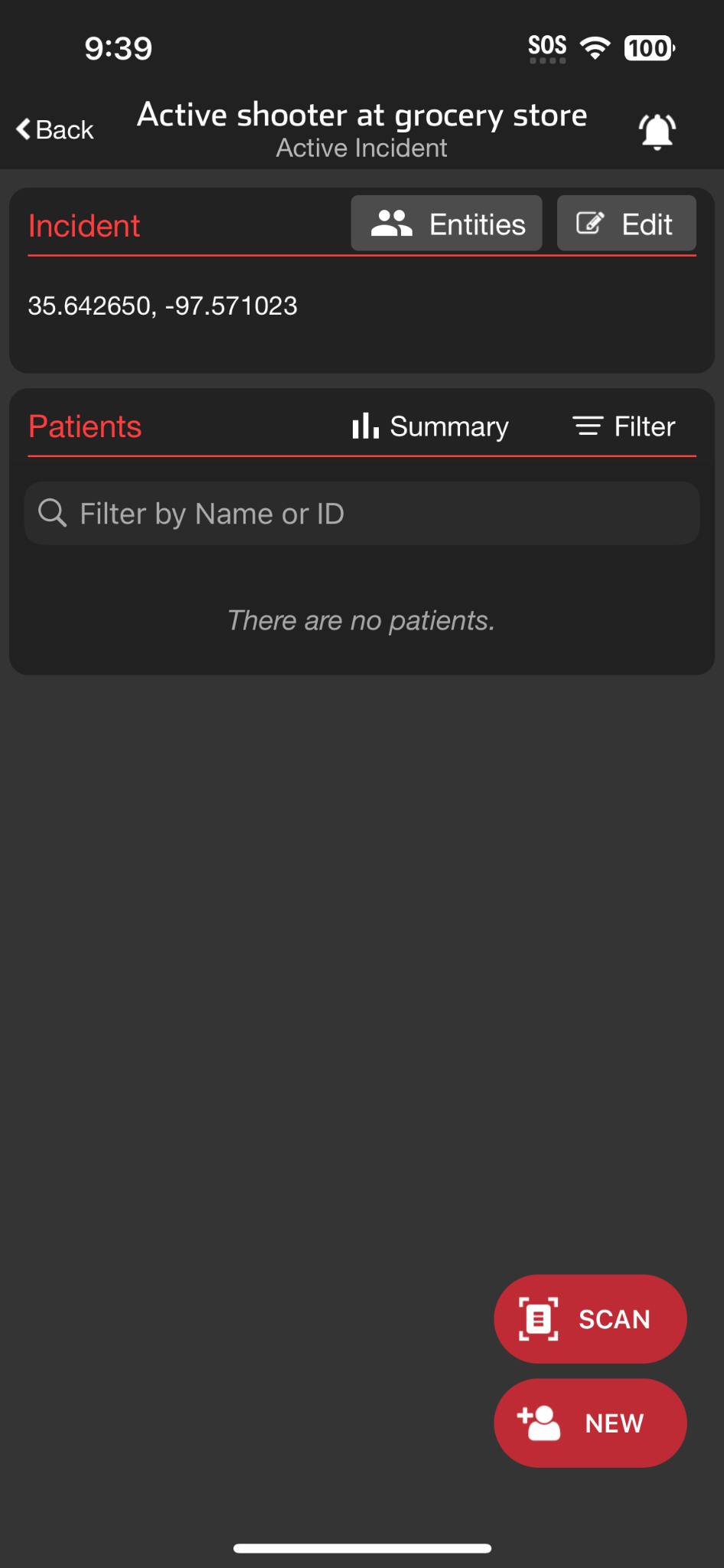 Tap Entities

View Participating Entities
And their privileges

Tap + Entity

Select Entity(s)
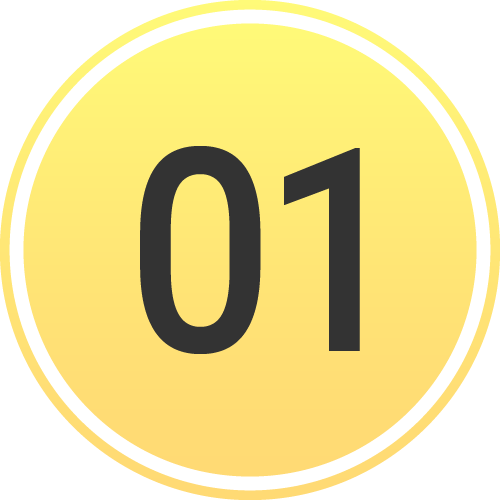 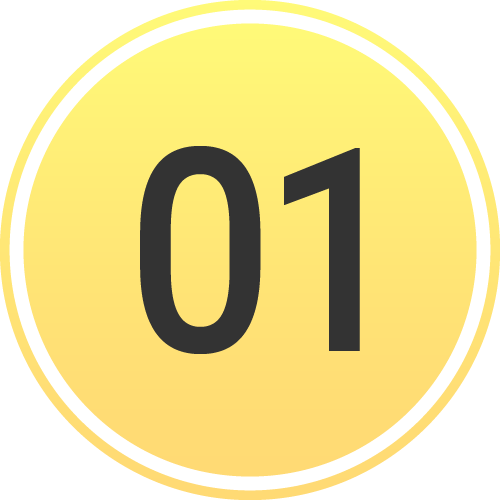 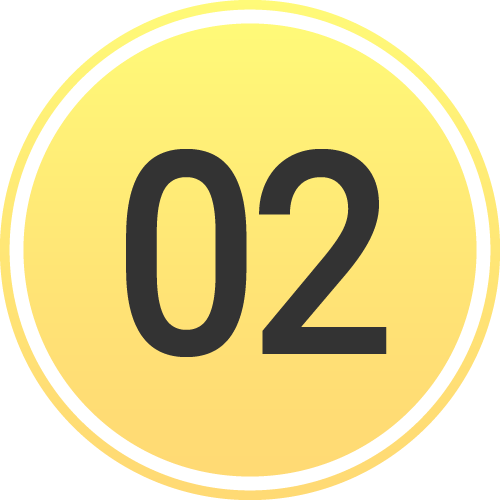 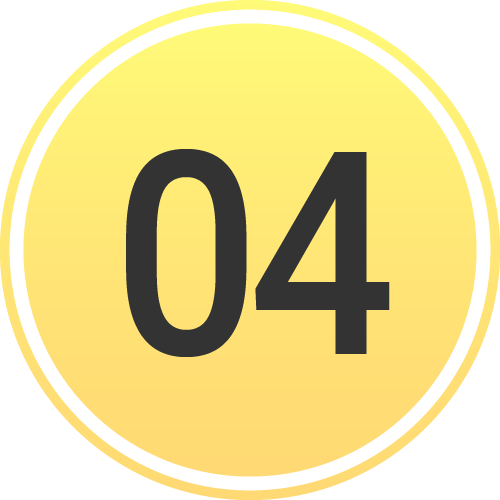 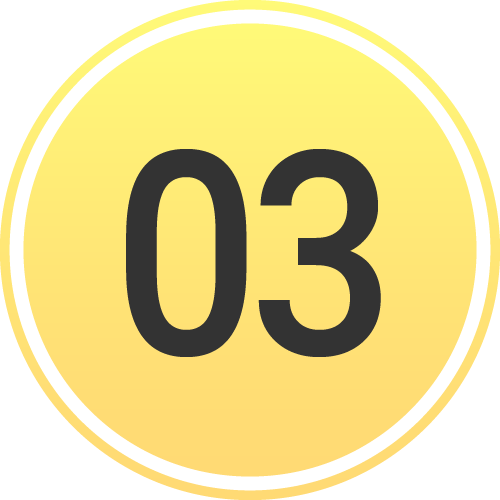 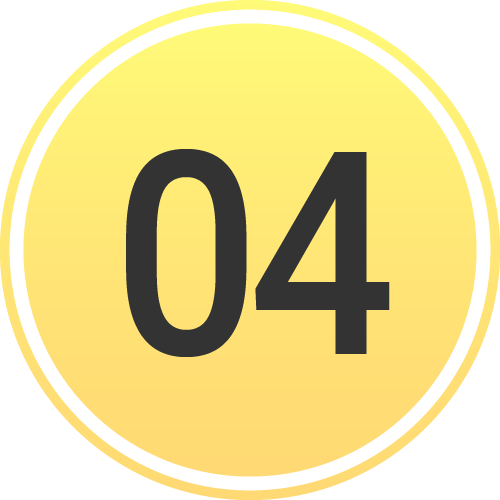 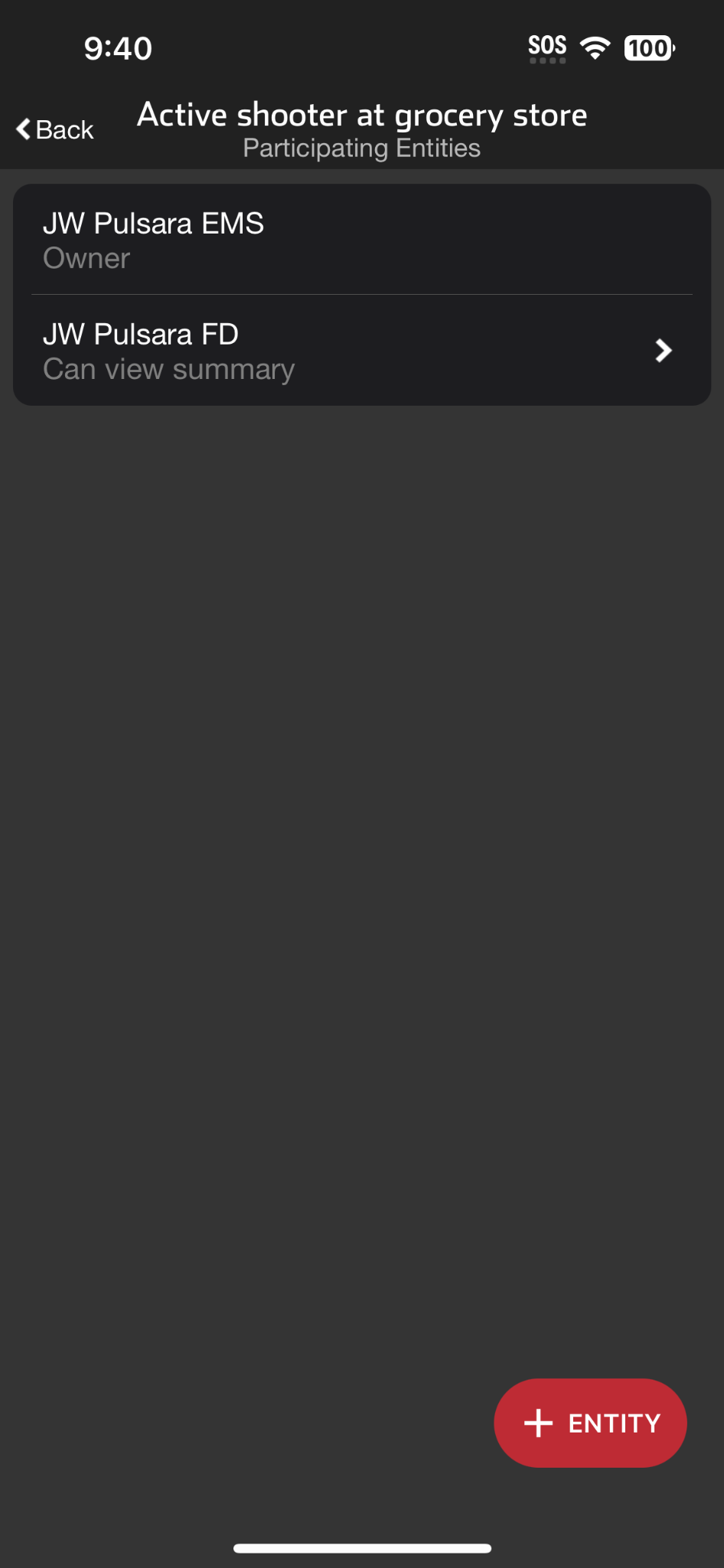 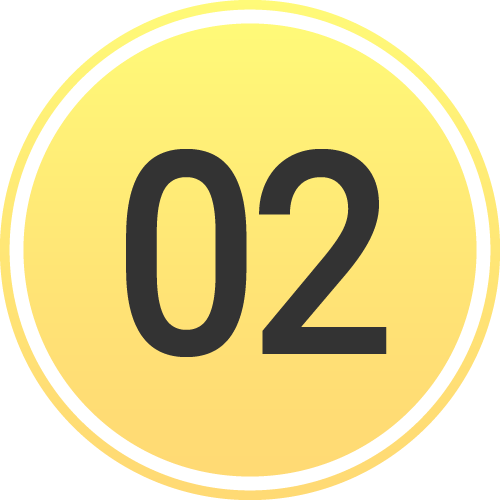 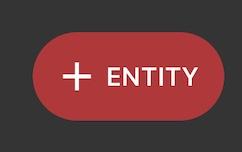 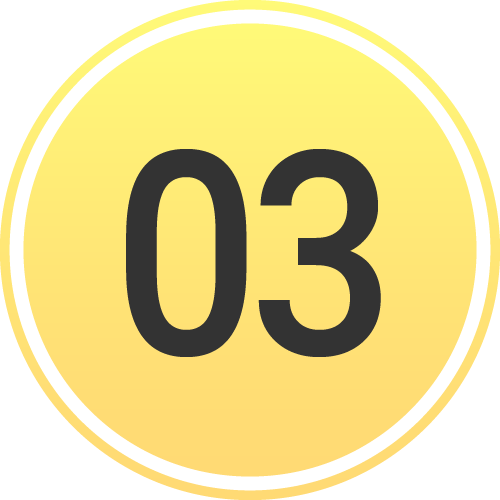 [Speaker Notes: tap Next…]
INCIDENTS | Manage Entities
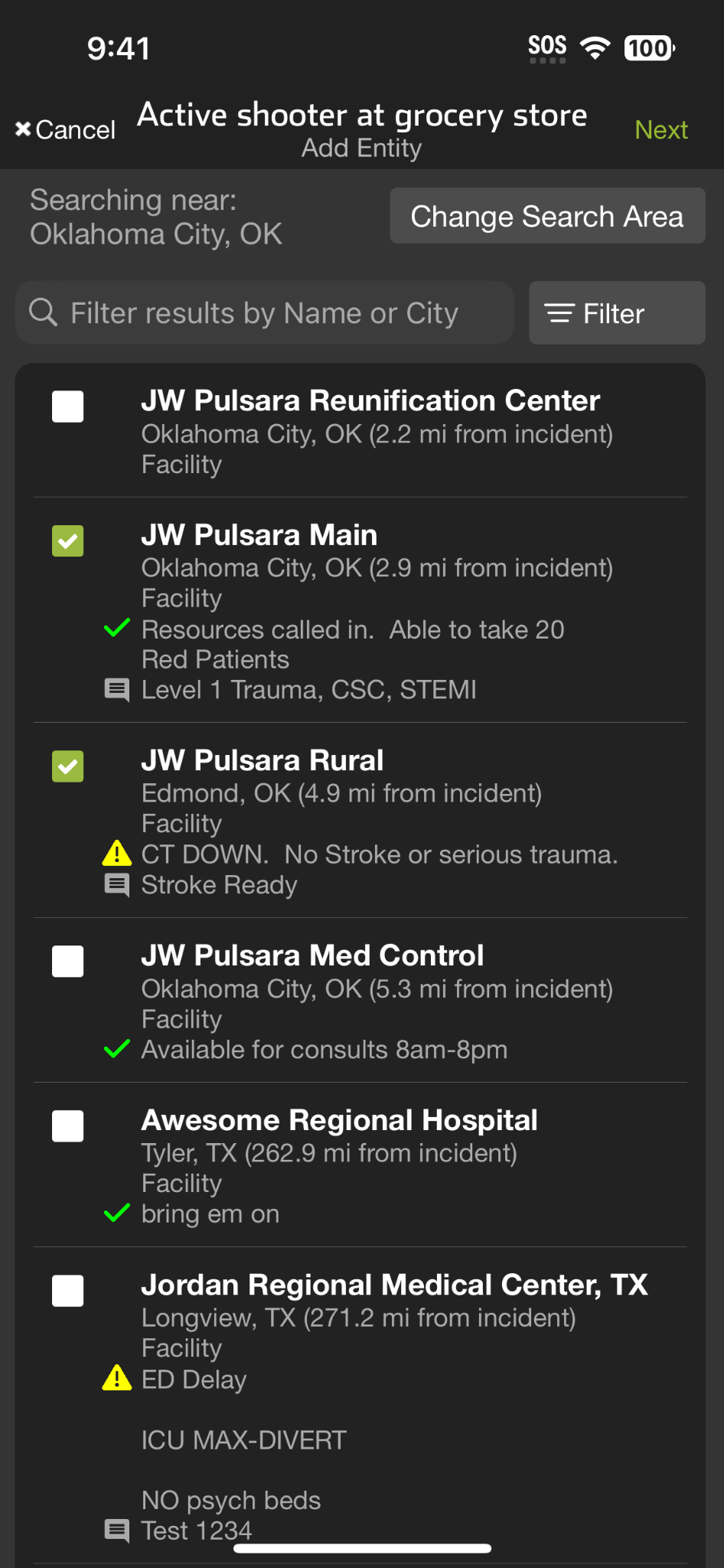 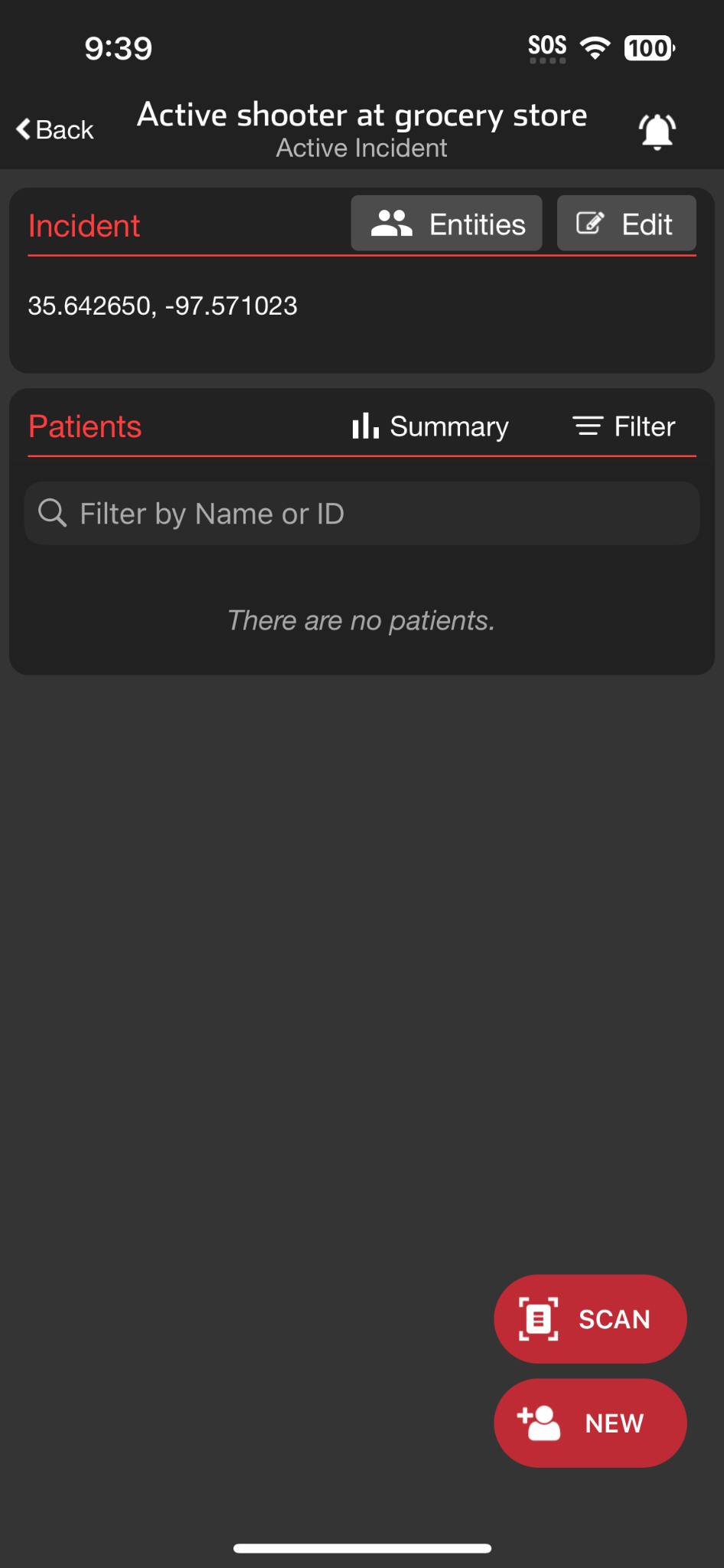 Tap Entities

View Participating Entities
And their privileges

Tap + Entity

Select Entity(s)

Grant / Edit Privileges
View Incident Summary
View All Incident Patients (and Patient Data)
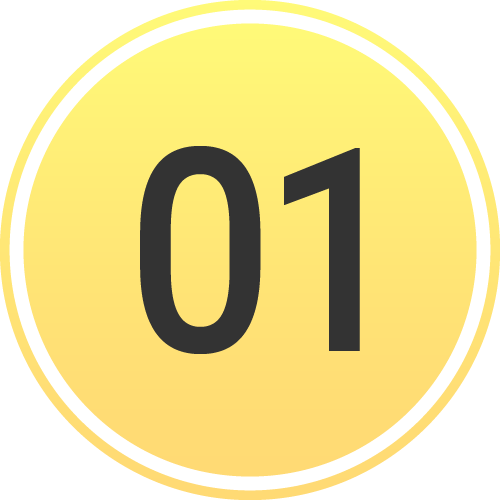 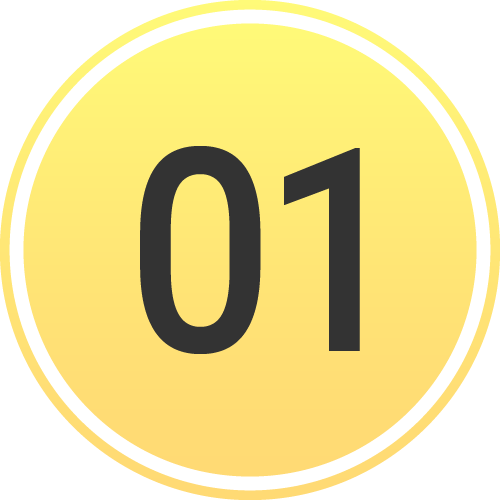 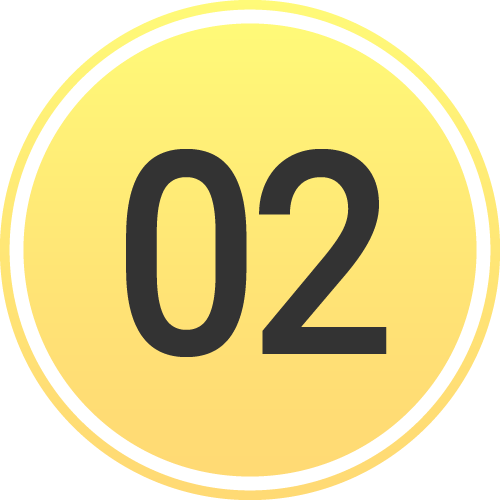 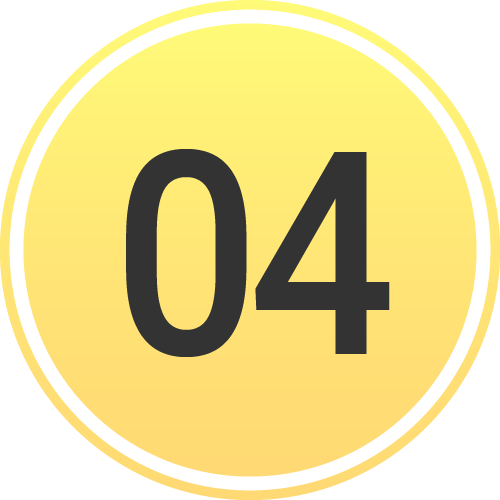 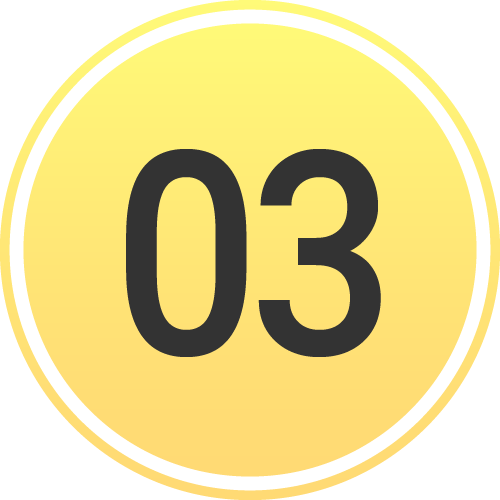 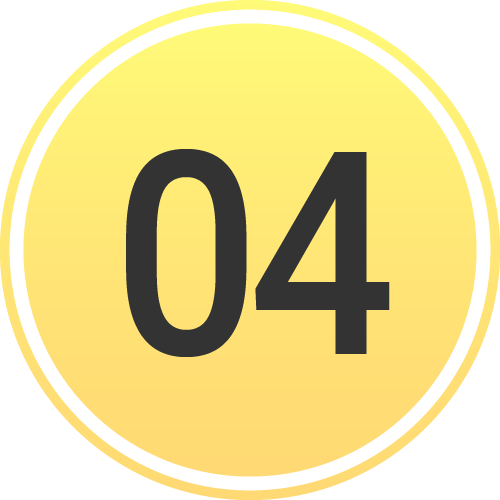 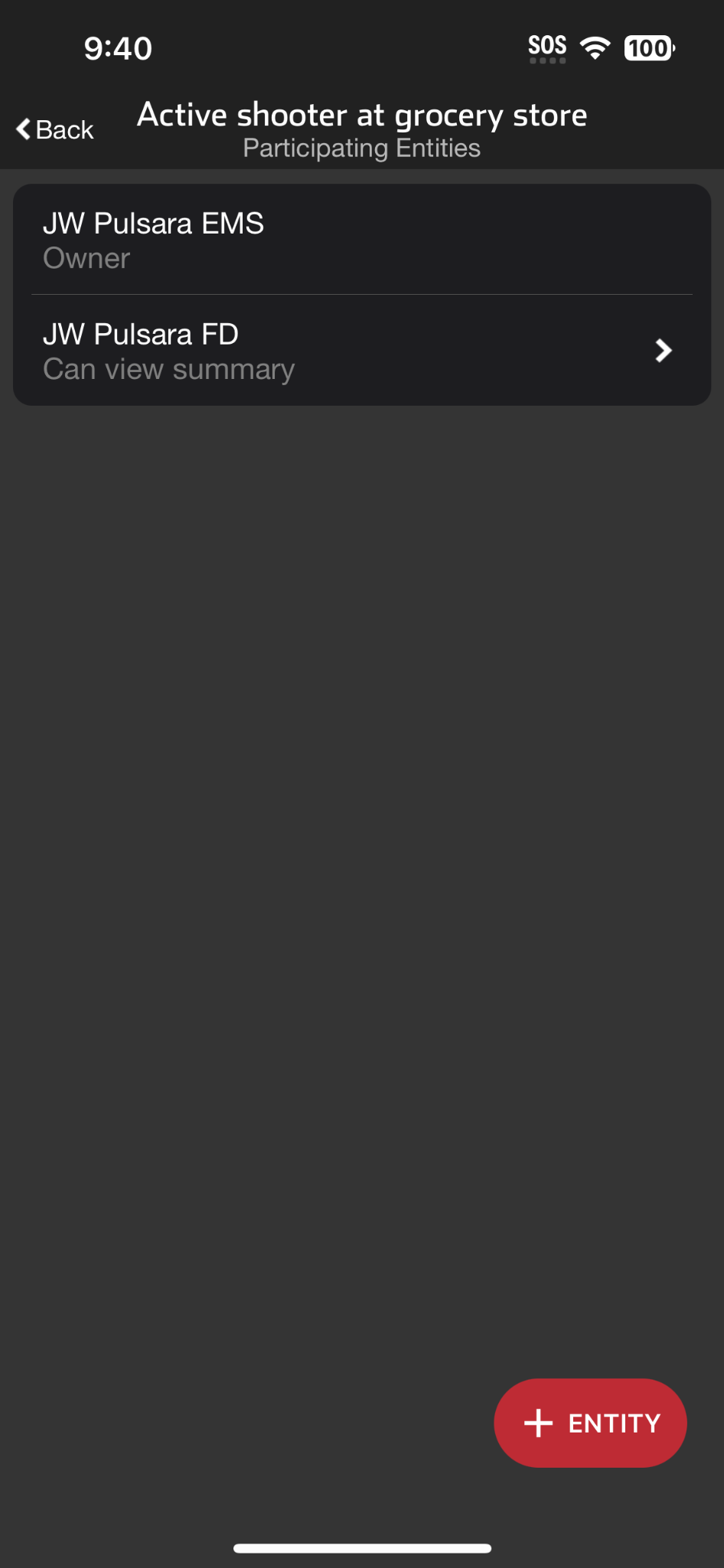 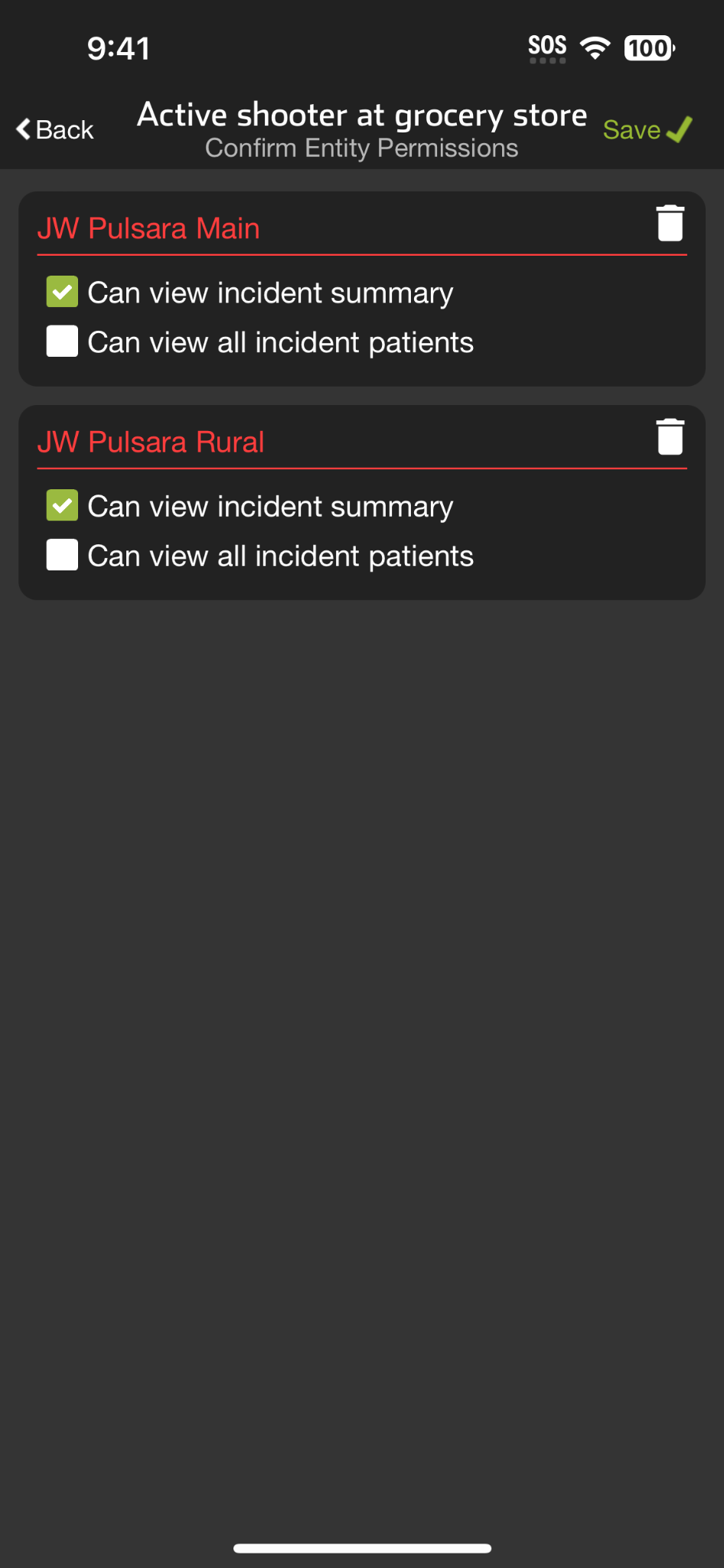 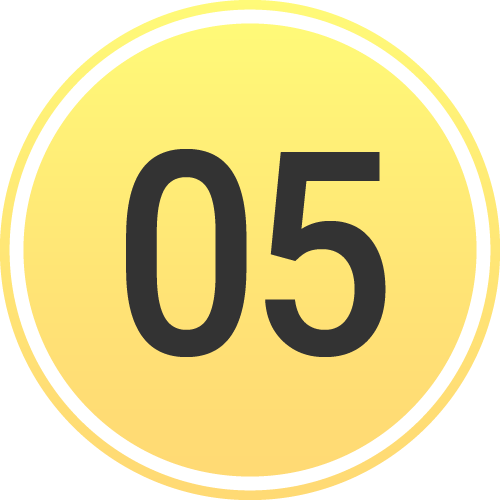 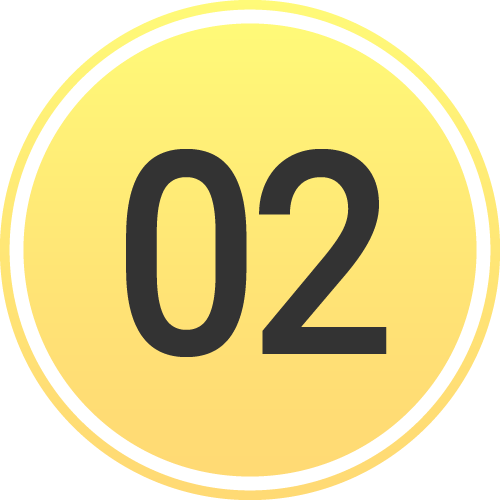 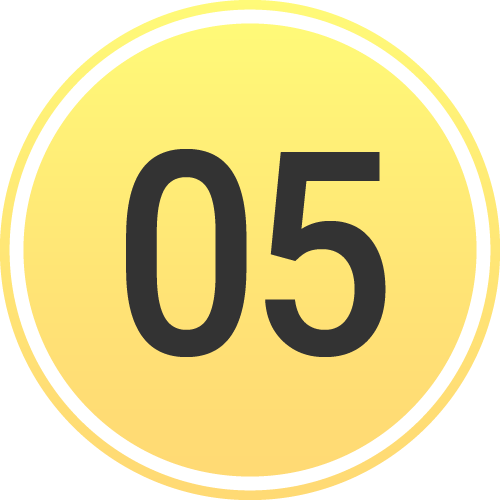 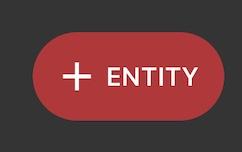 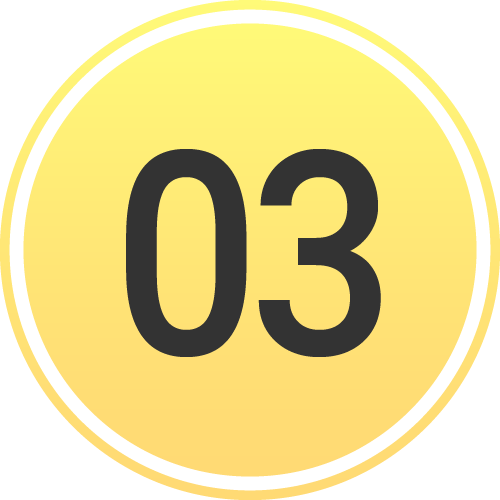 [Speaker Notes: At this point, you can grant privileges. You can allow entities to view the incident summary, which contains no patient information, or grant them access to view all incident patients and the data in the patient channels.  Examples for this level of access might be an Incident Co-Owner or a Reunification Center.]
INCIDENTS | Manage Entities
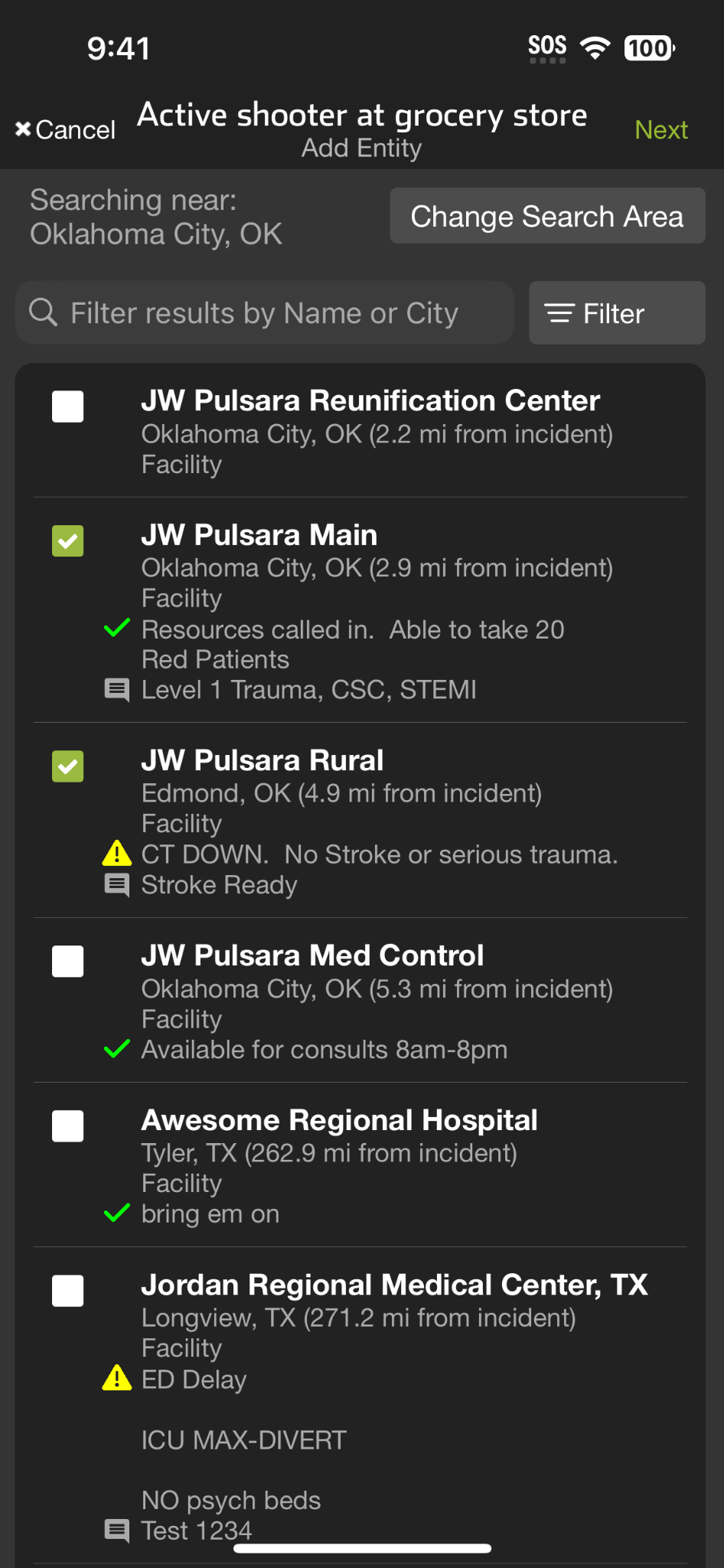 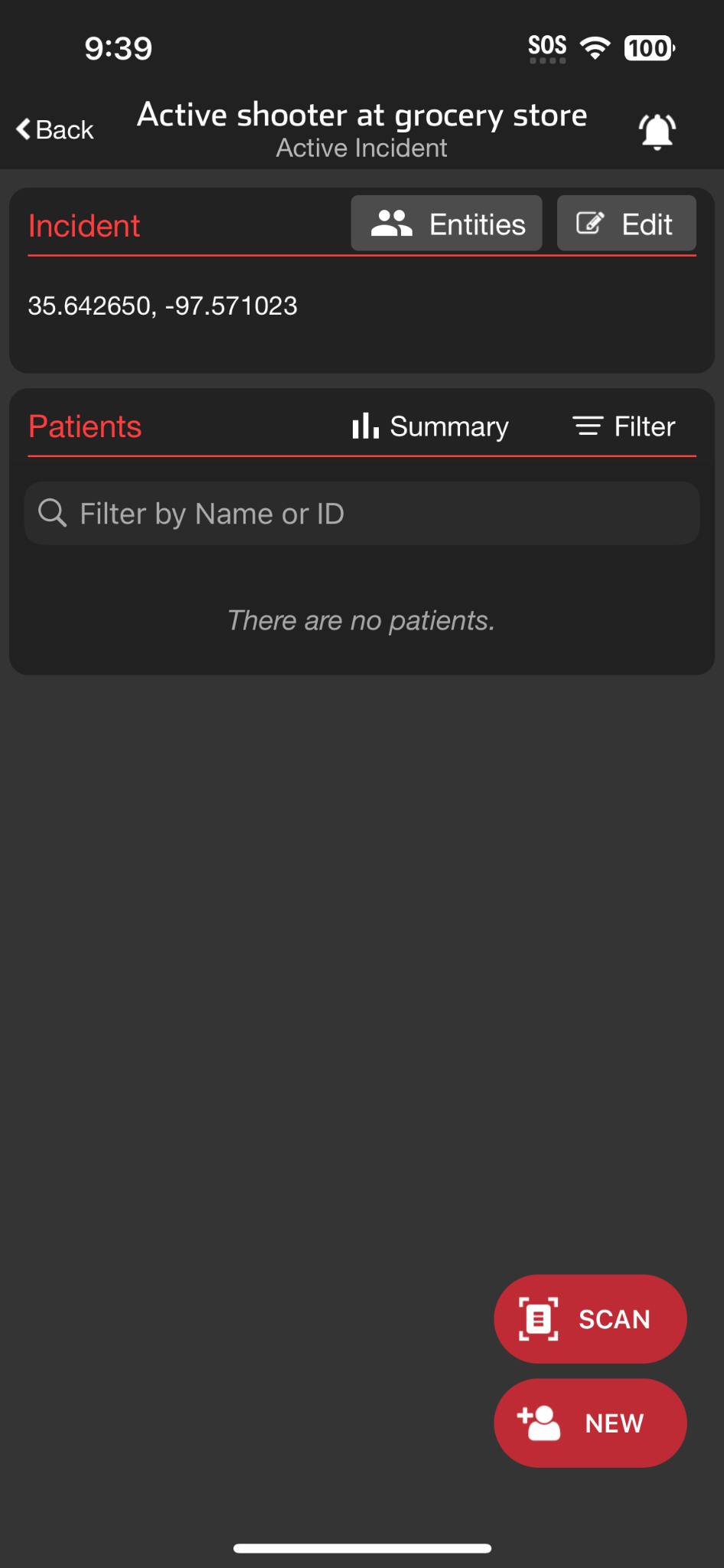 Tap Entities

View Participating Entities
And their privileges

Tap + Entity

Select Entity(s)

Grant / Edit Privileges
View Incident Summary
View All Incident Patients (and Patient Data)

Save
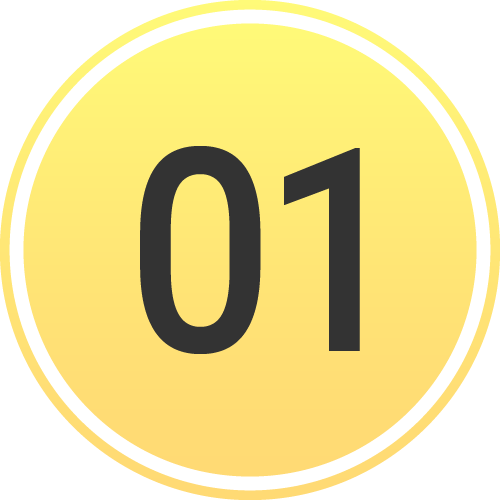 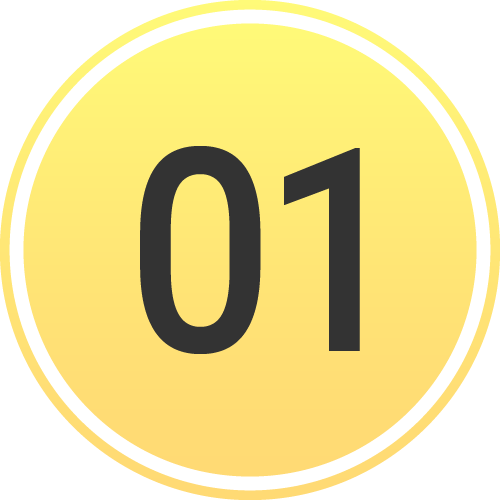 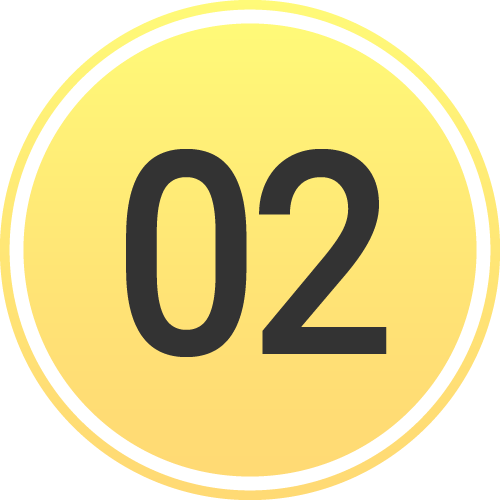 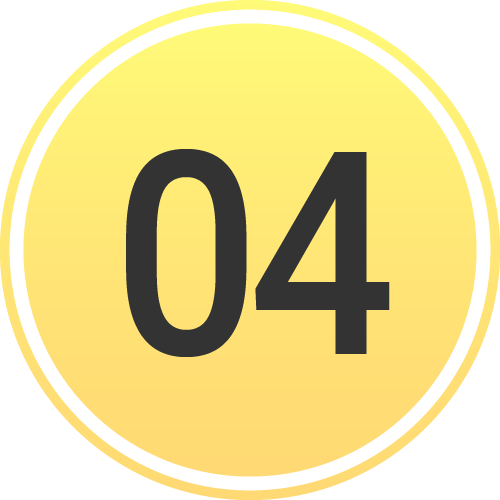 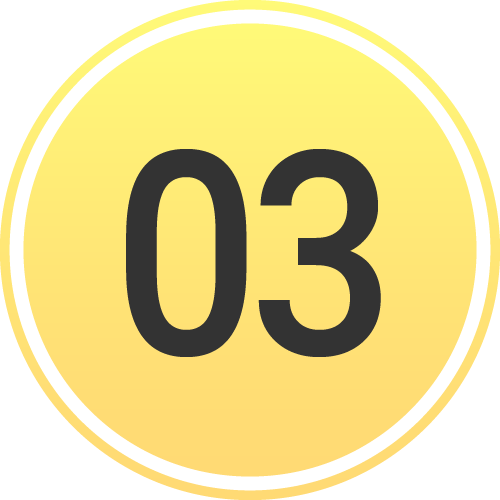 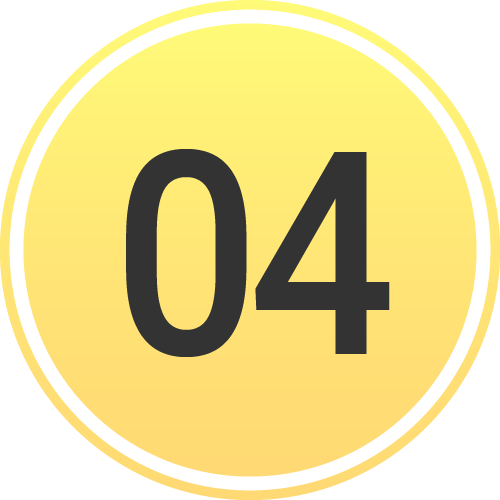 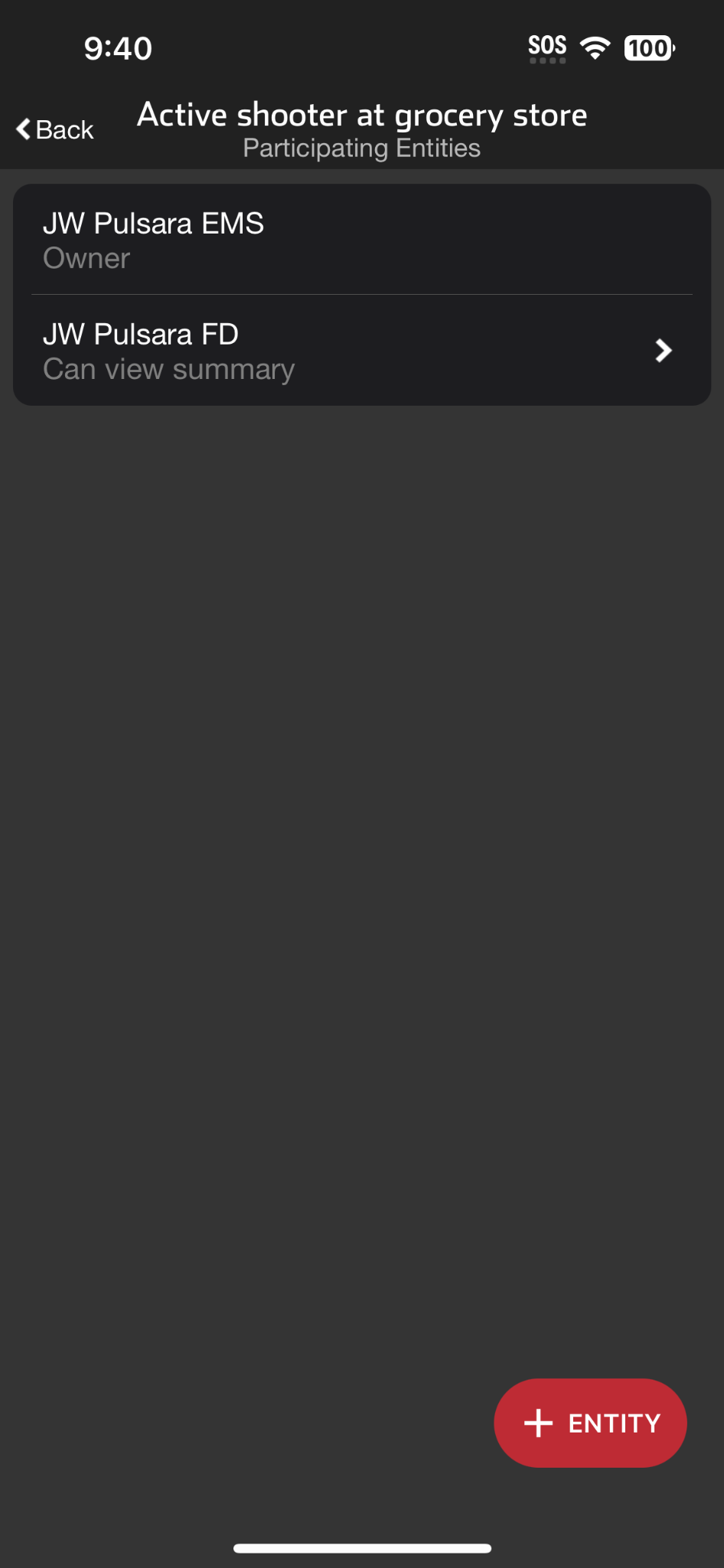 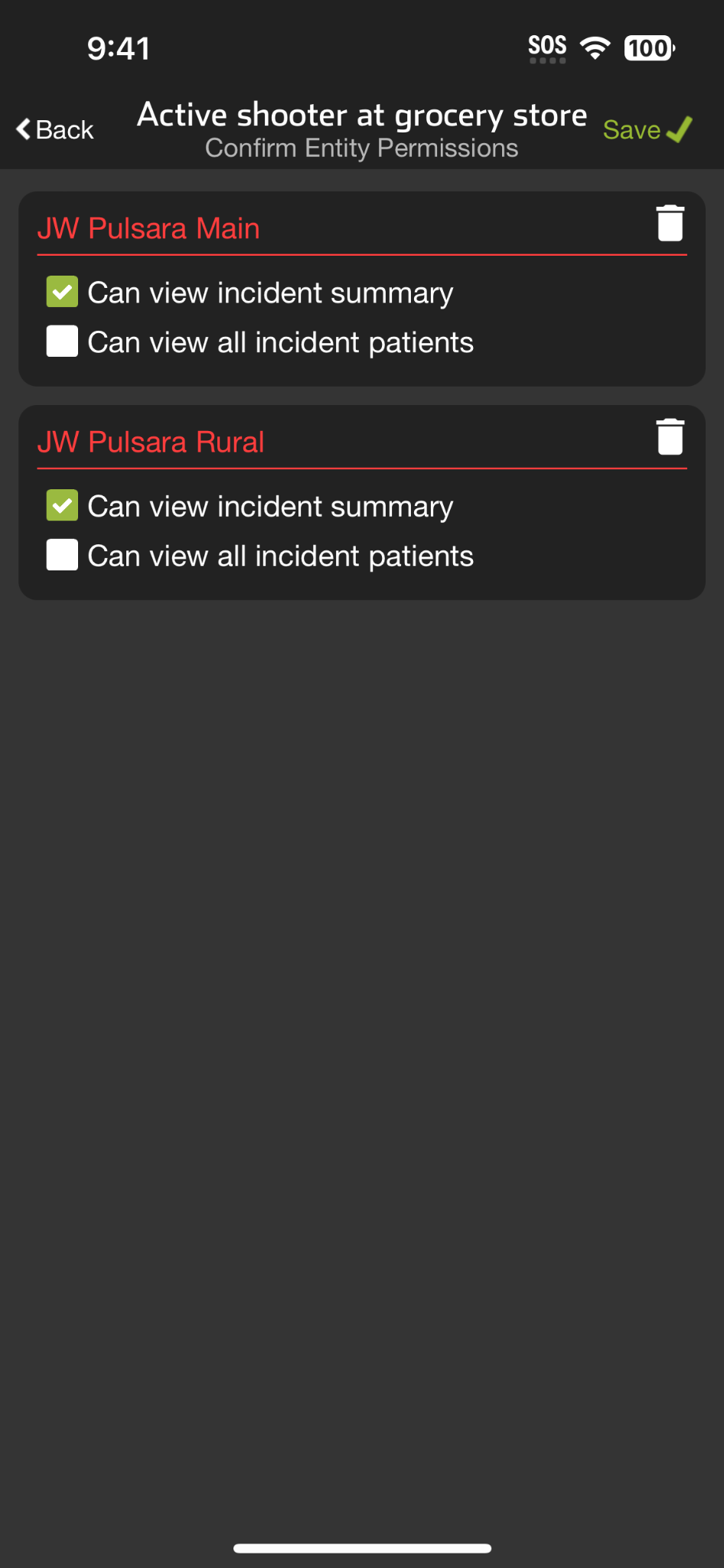 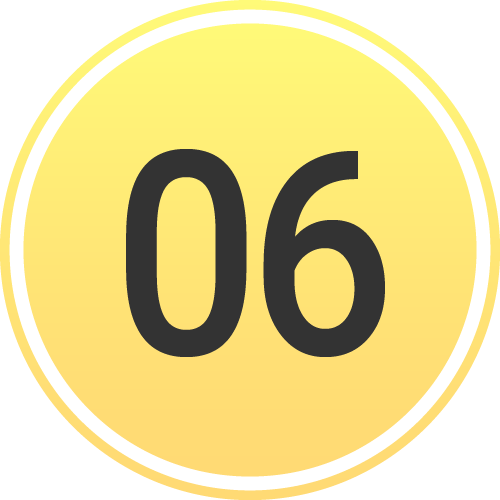 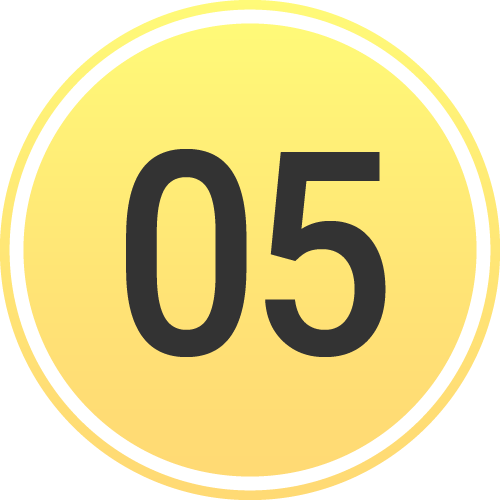 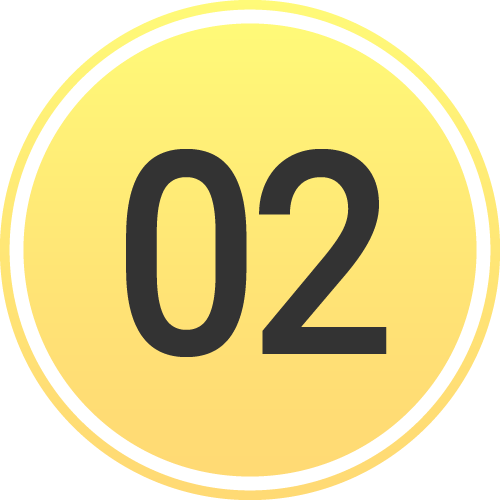 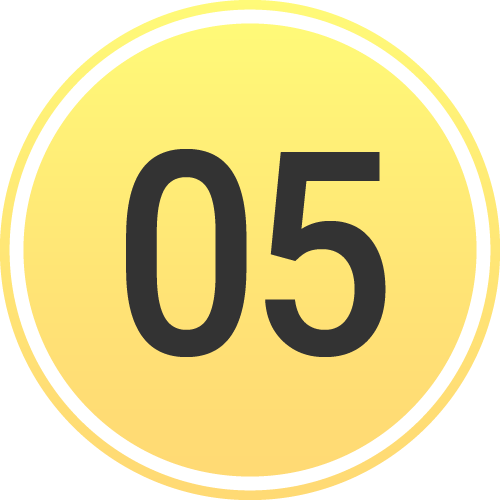 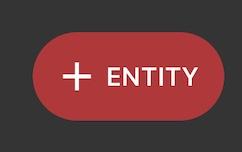 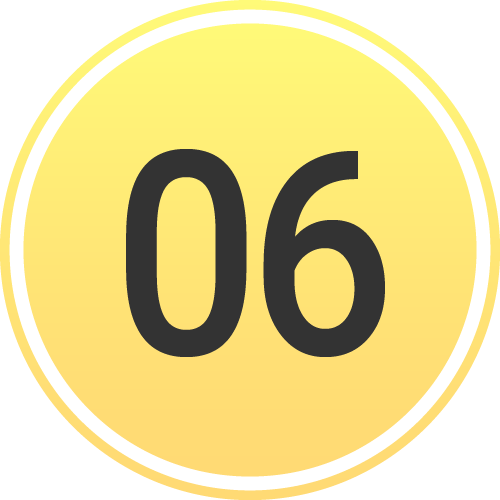 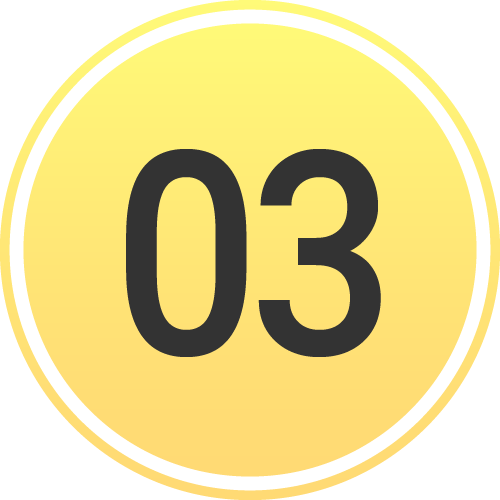 [Speaker Notes: Make sure to click Save when you are done. As the incident owner, you can always edit or remove these privileges at any time.]